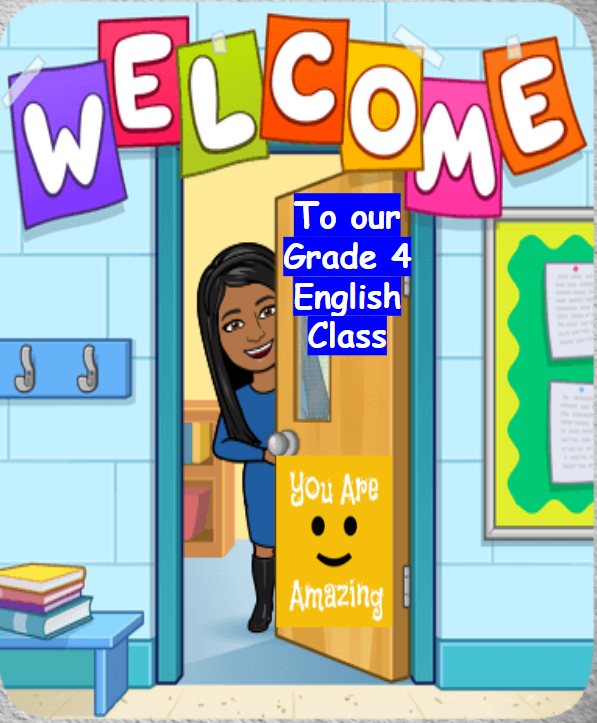 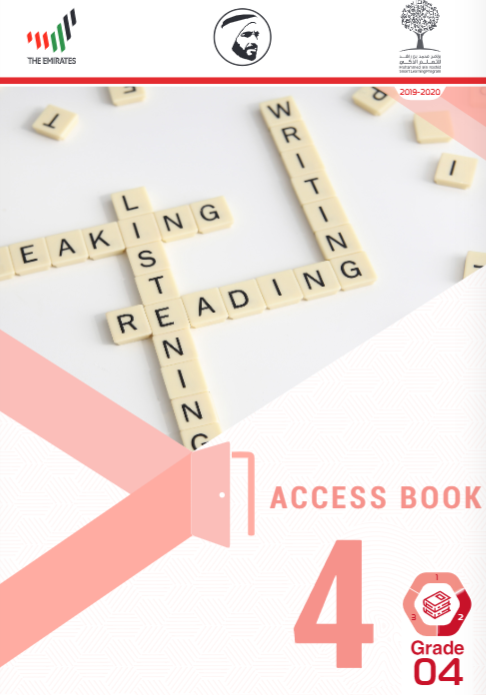 Online Class Rules
Be ready and on time.
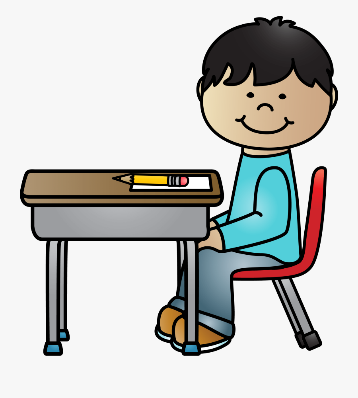 Sit on a chair at a table.
Mute your microphone.
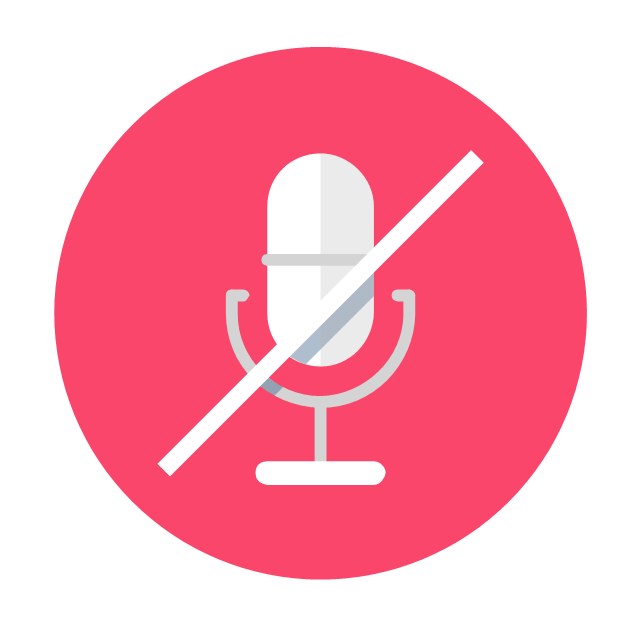 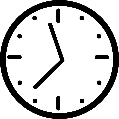 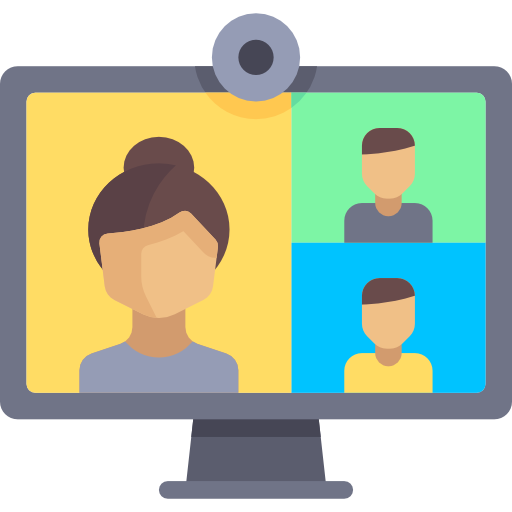 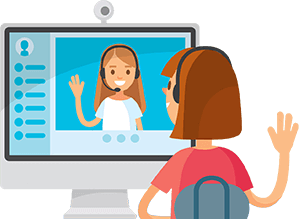 Respect your friends.
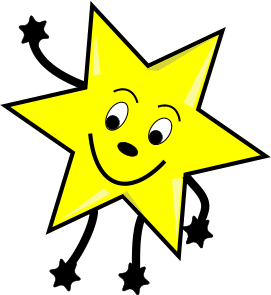 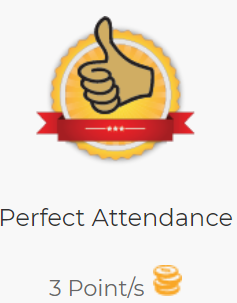 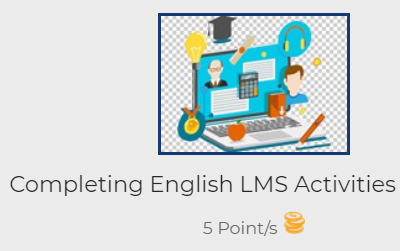 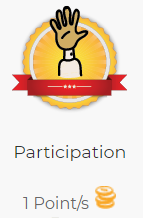 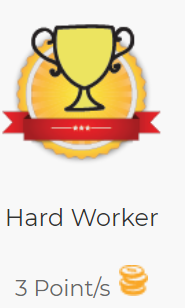 4D
Star Students  Week 2
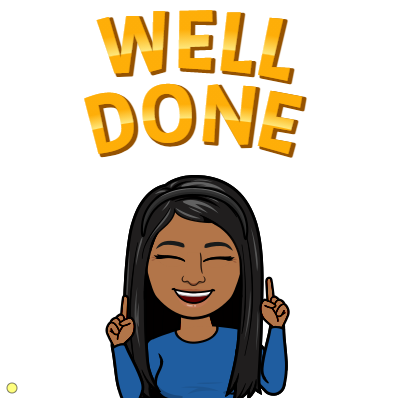 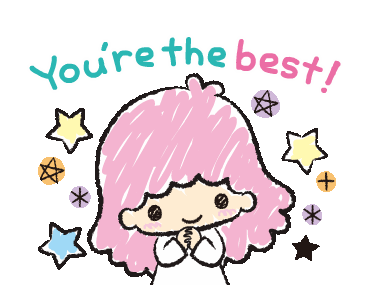 Week 2
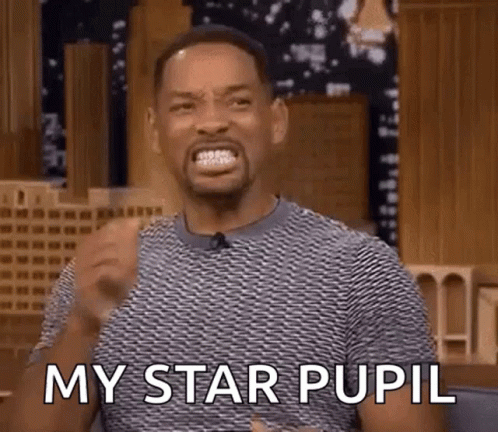 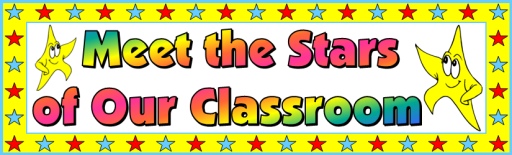 Shahad Fahmi
Nada Yousef
Wedad Yaaqoob
Shaikha Mohammed
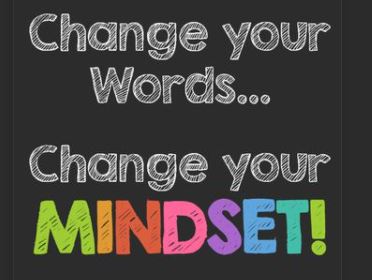 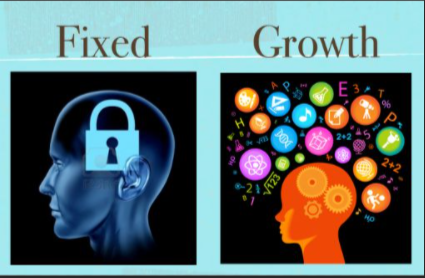 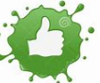 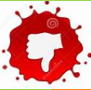 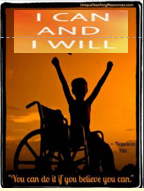 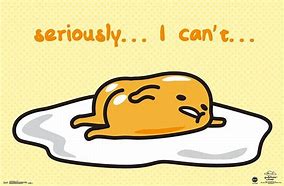 Classroom Helpers
attendance
technical issues
behaviour
messenger
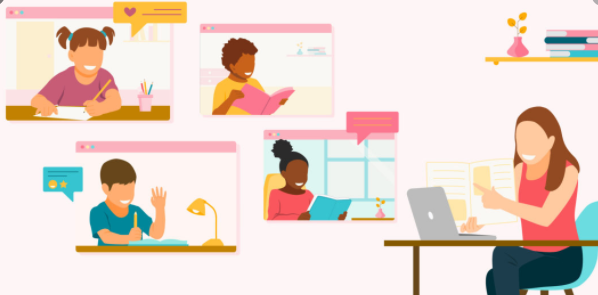 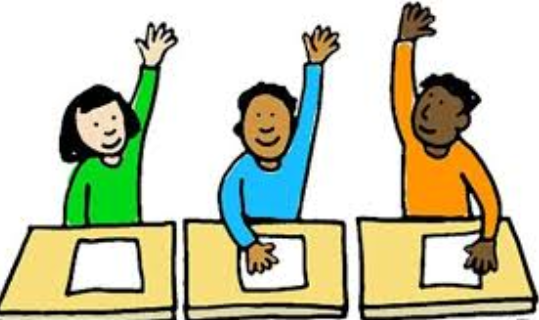 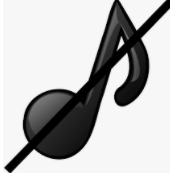 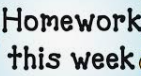 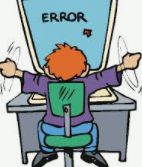 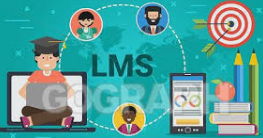 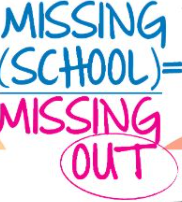 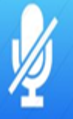 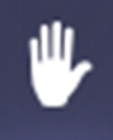 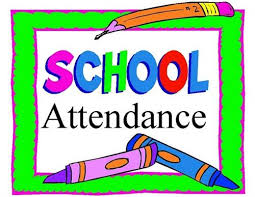 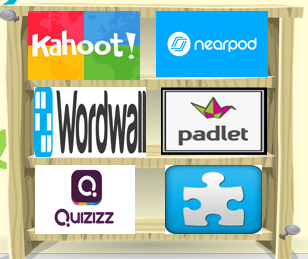 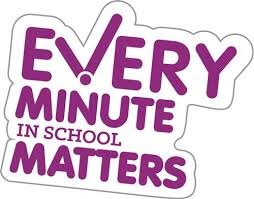 It is considered as skipping if you do not complete the activities.
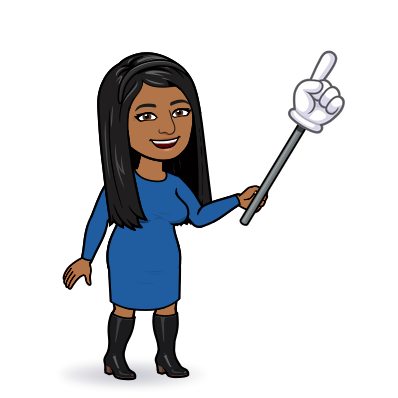 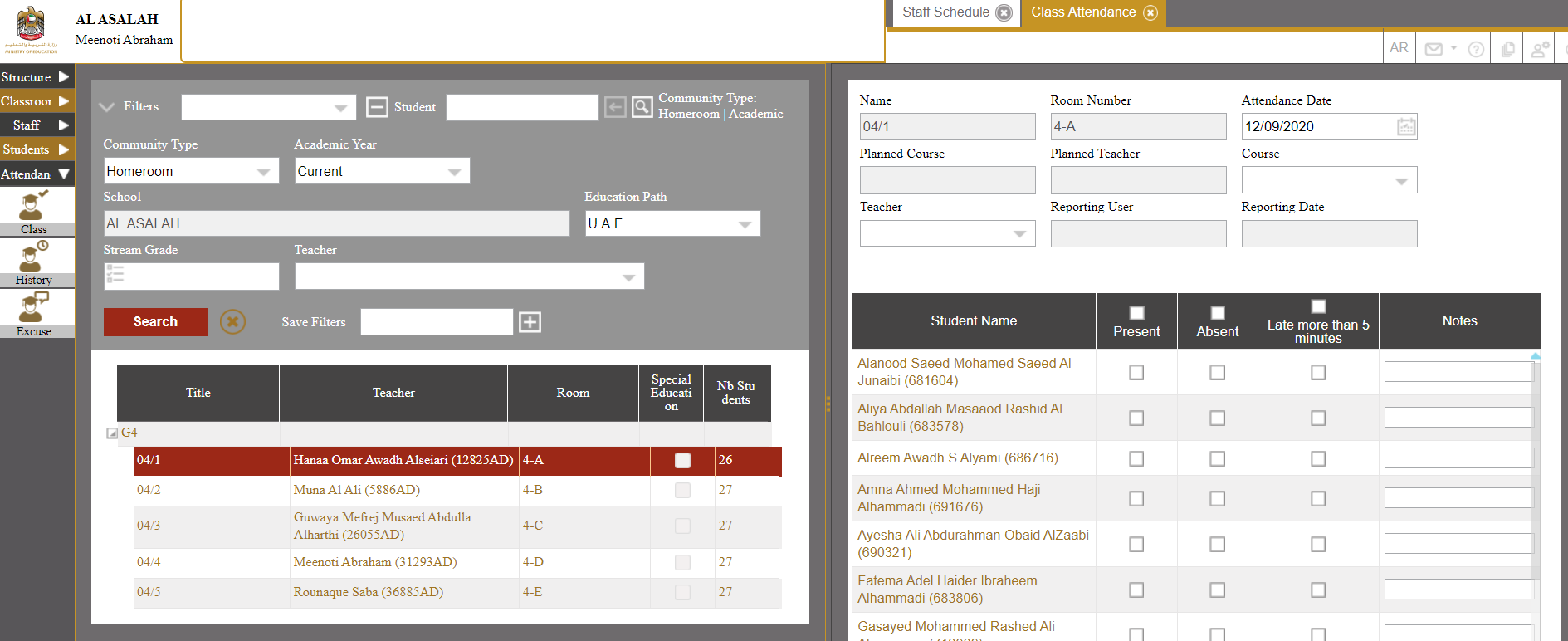 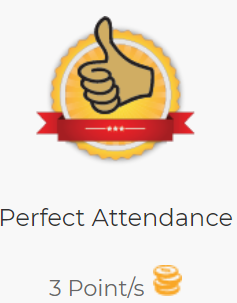 لسلامتك وسلامة الآخرين
For your safety and the safety of others:
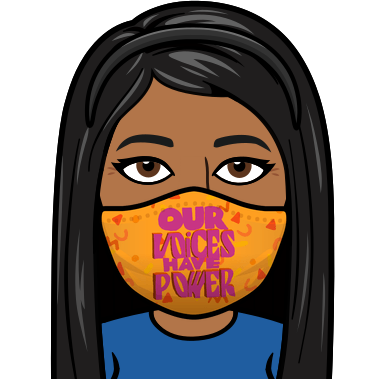 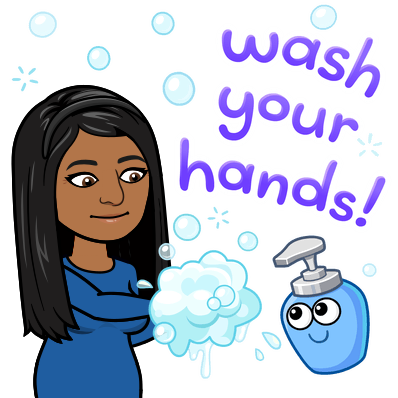 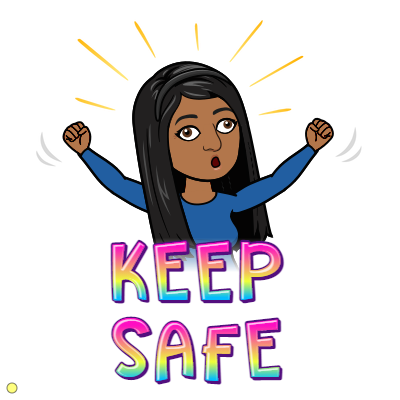 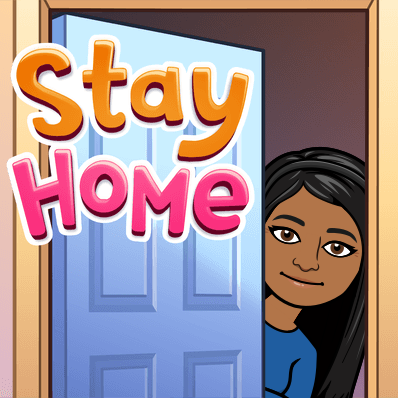 Don’t leave home without a mask.
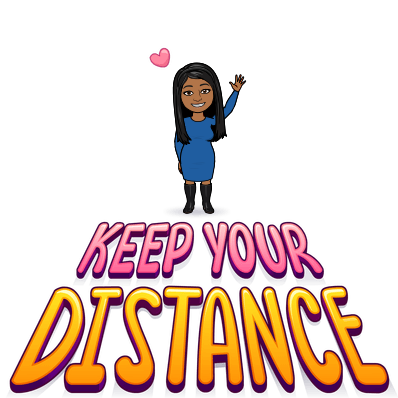 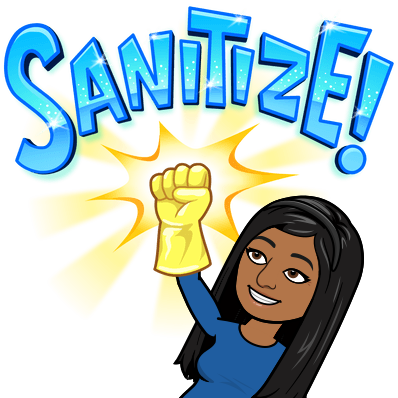 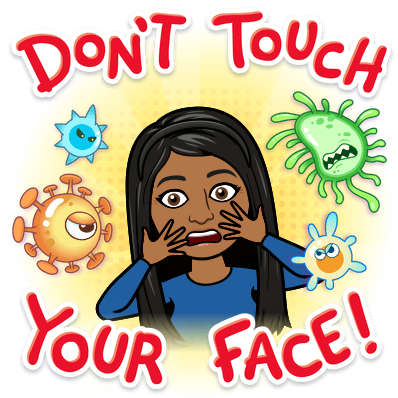 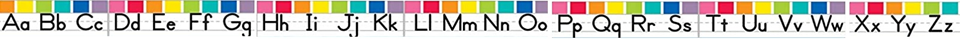 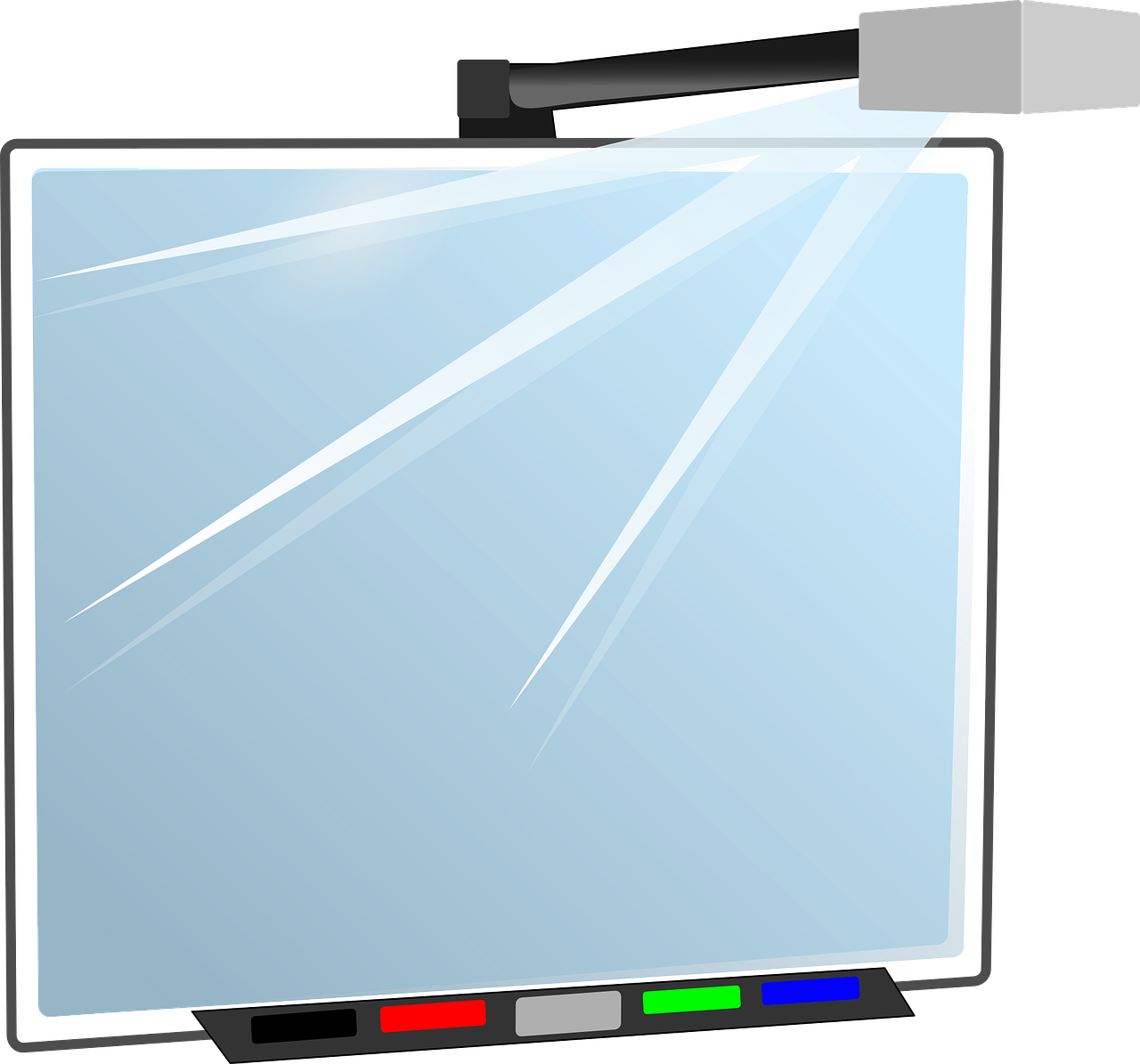 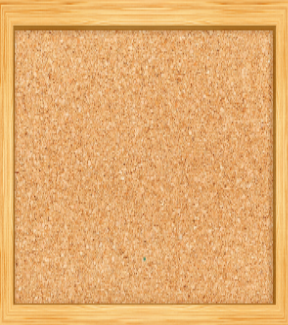 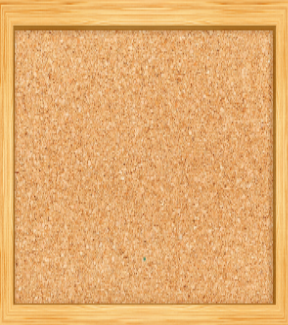 Unit  Dinosaurs
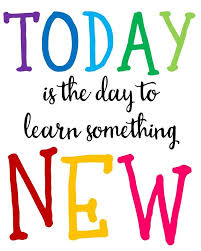 Lesson 10 Review
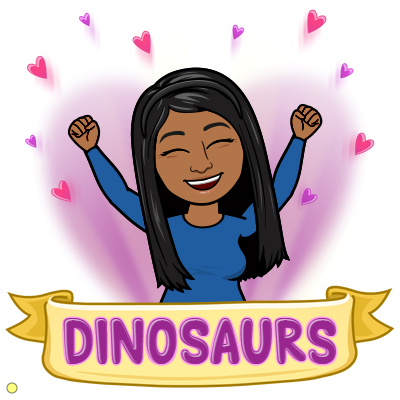 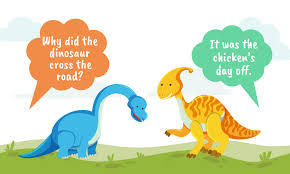 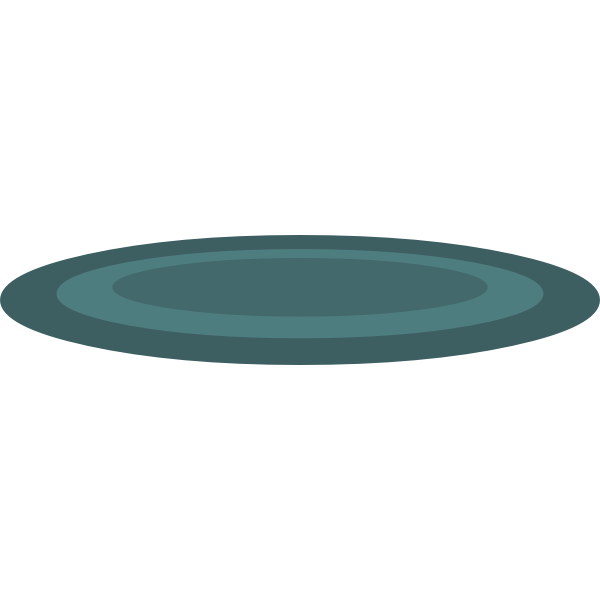 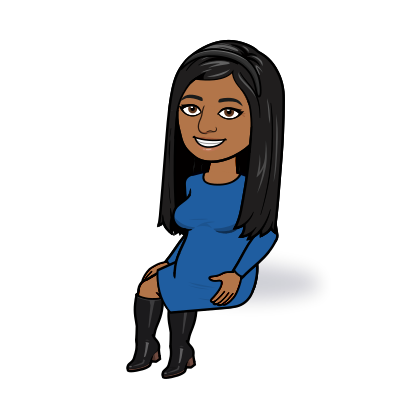 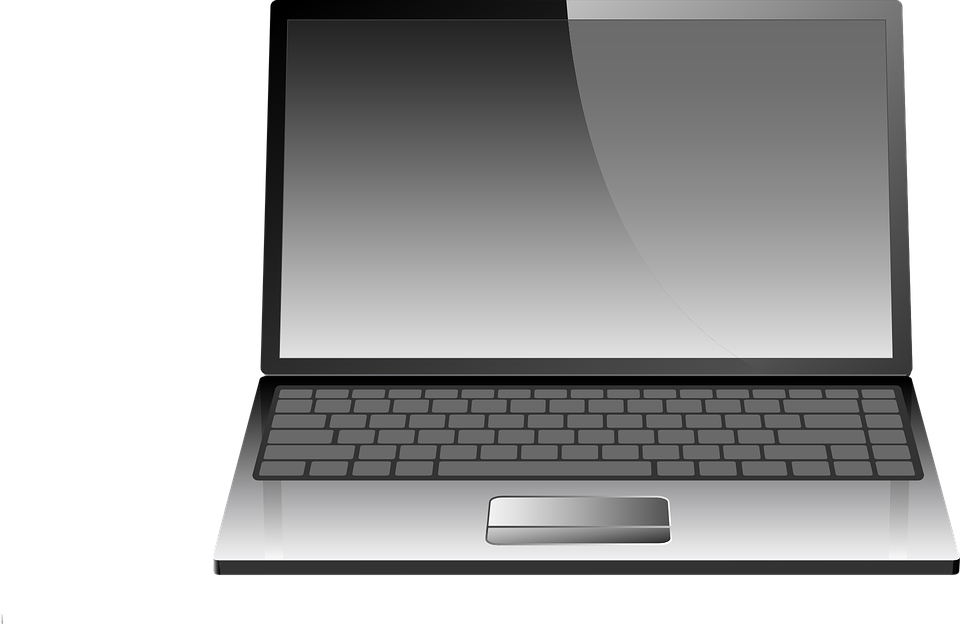 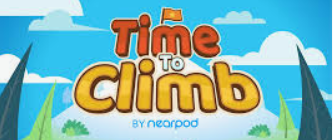 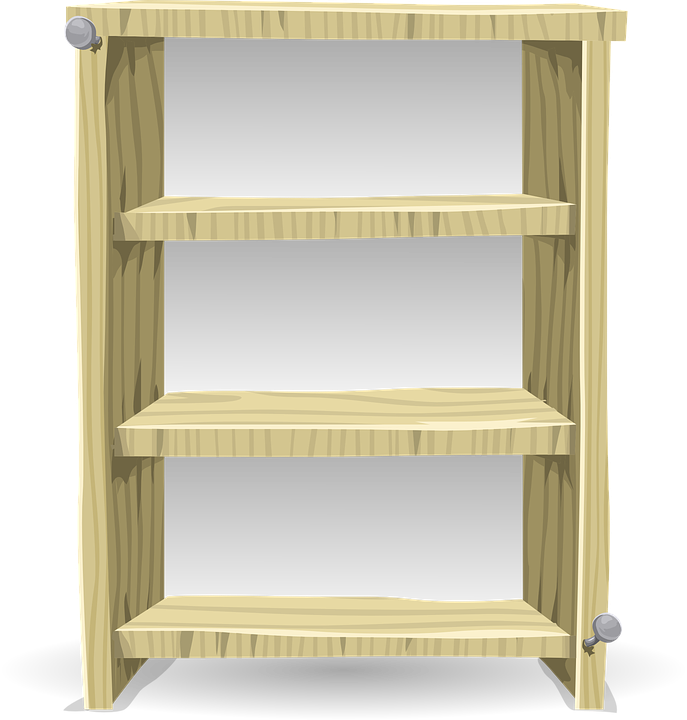 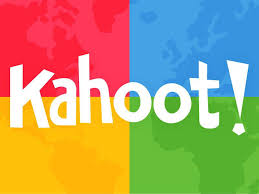 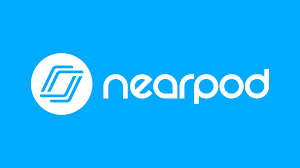 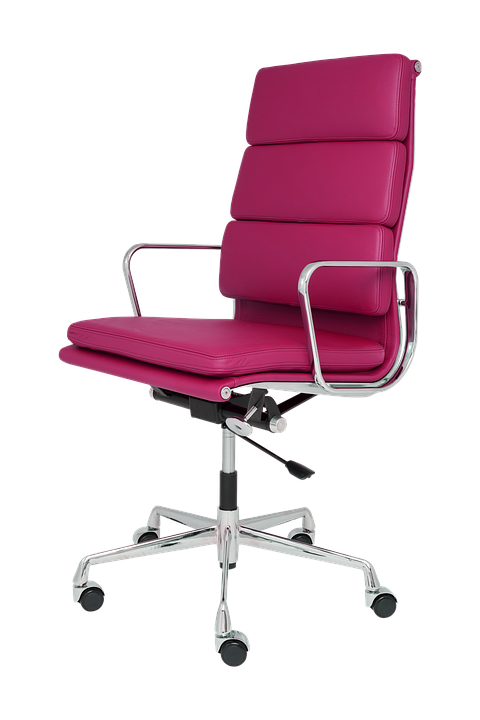 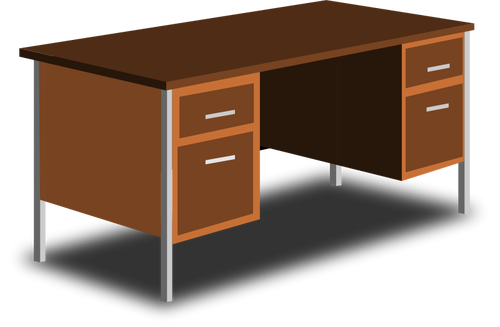 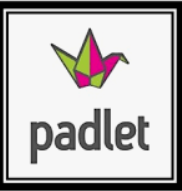 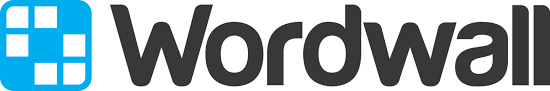 Week 3
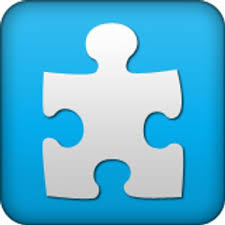 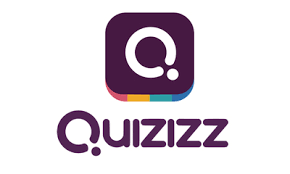 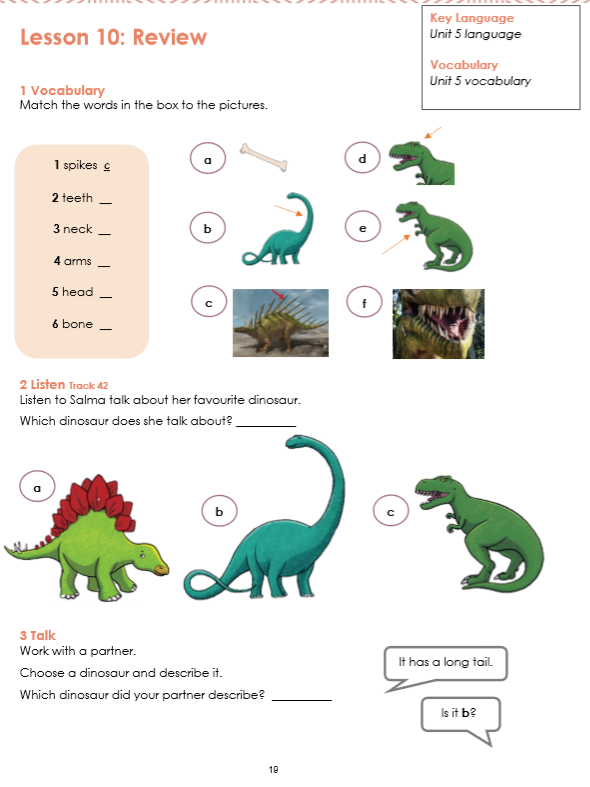 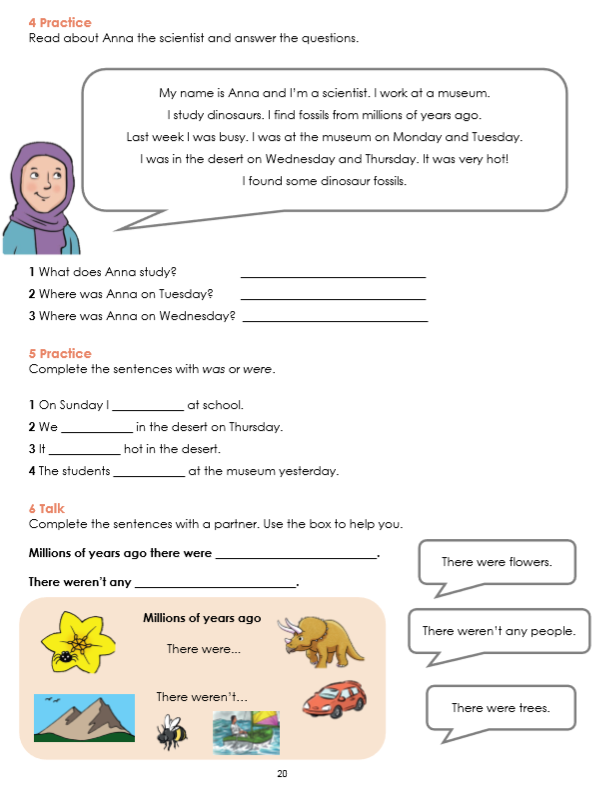 01
Page 19
Page 20
Are you ready to review what you have learnt about dinosaurs?
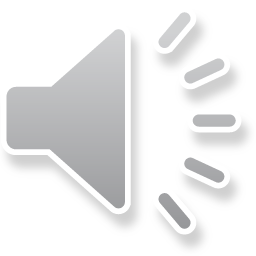 11
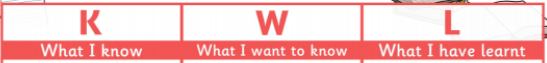 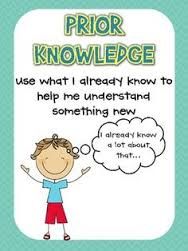 What do you remember
 from our previous lesson?
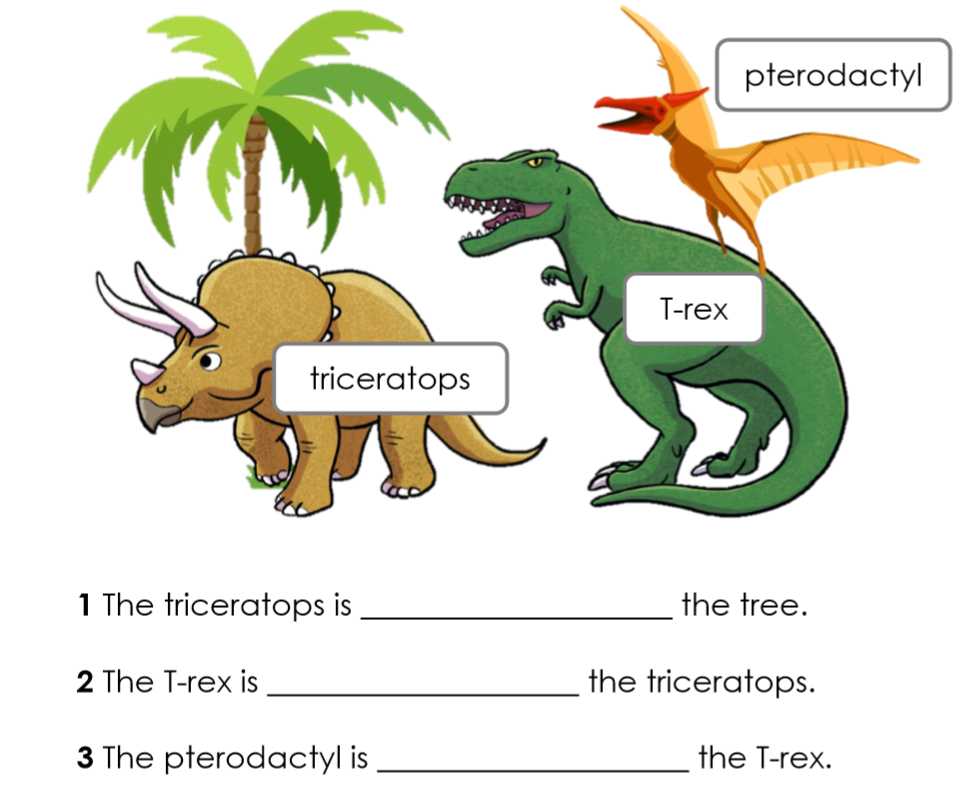 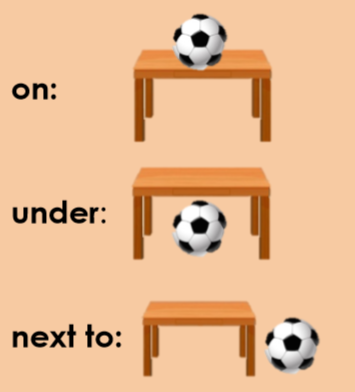 under
next to
on
Lesson Objectives
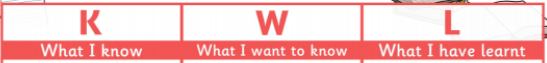 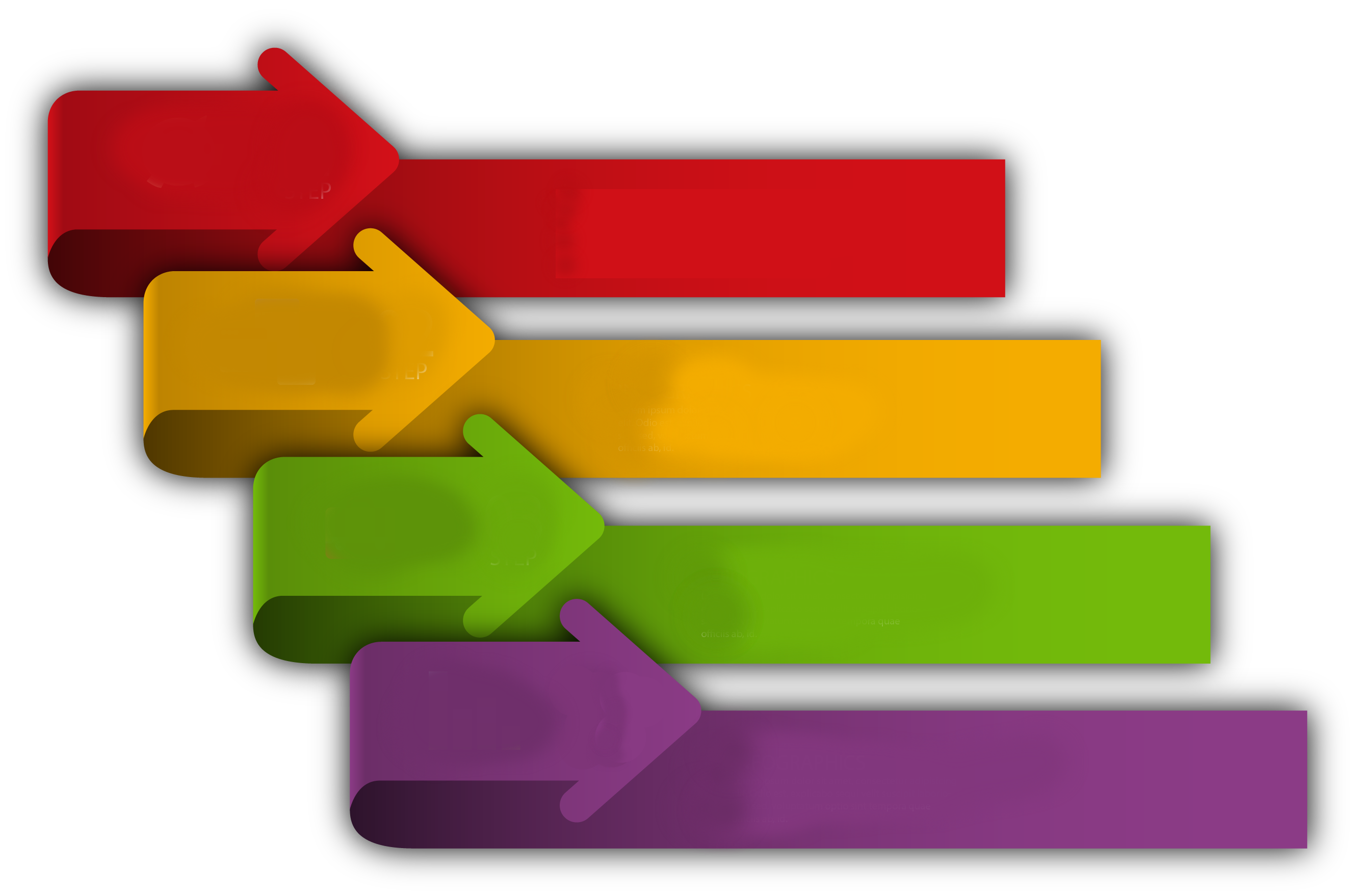 LISTENING
Listen to Salma talk about her favourite dinosaur.
SPEAKING
Speak about things that were and weren’t  found millions of years ago.
READING
We will read and answer questions about Amna the scientist.
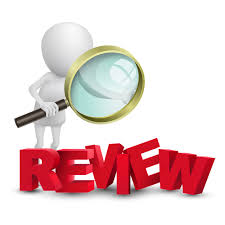 WRITING
Complete sentences with was or were
Review of Unit 5 Vocabulary Words.
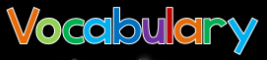 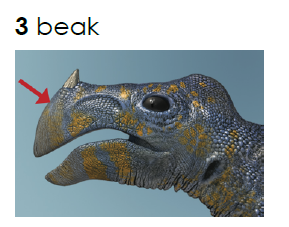 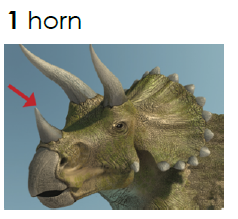 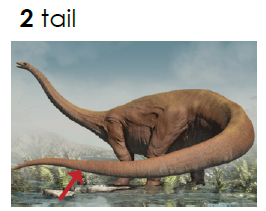 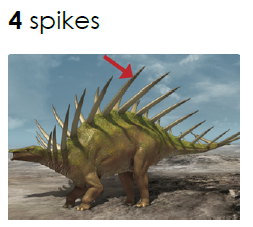 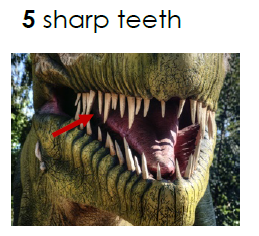 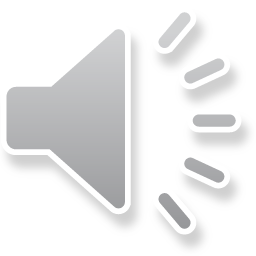 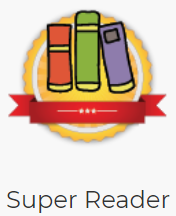 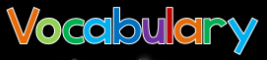 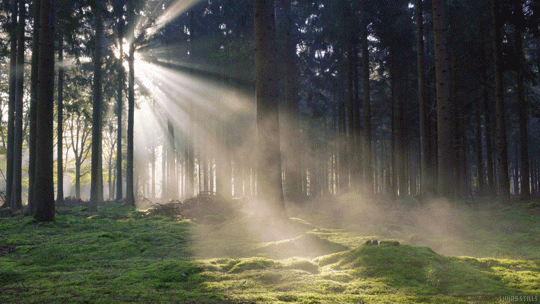 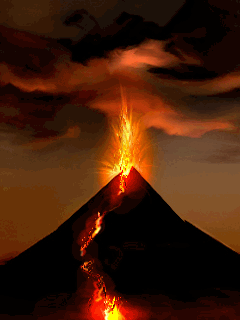 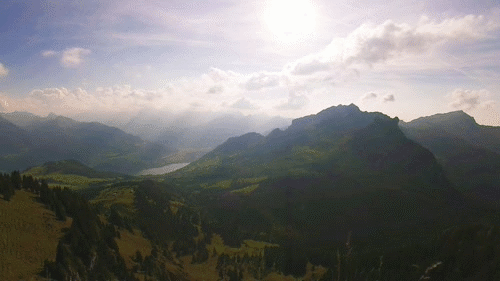 forest
volcano
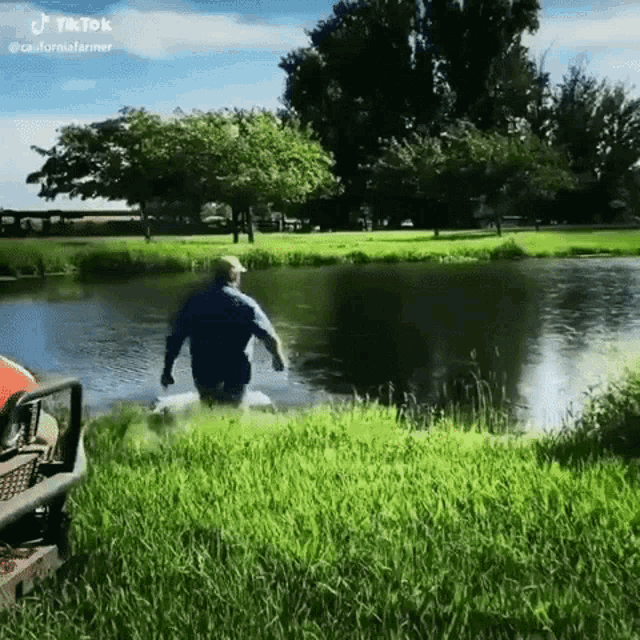 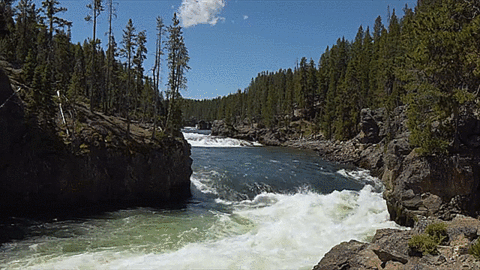 mountain
lake
river
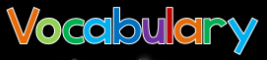 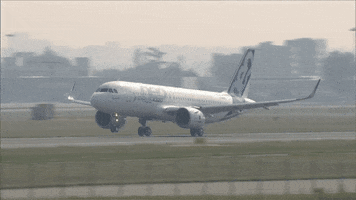 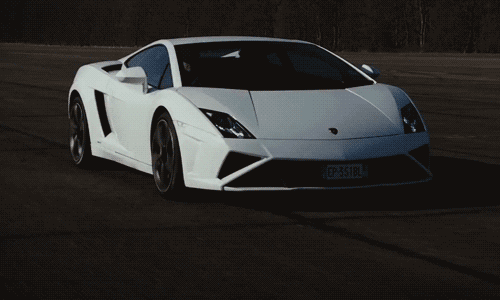 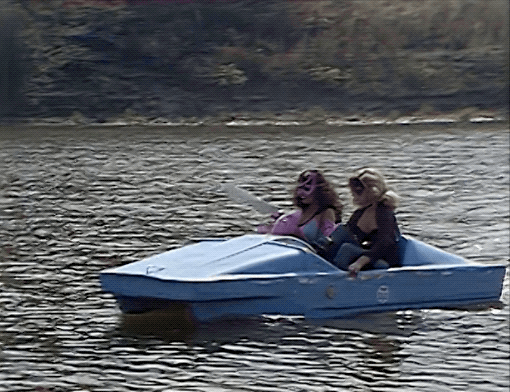 plane
boat
car
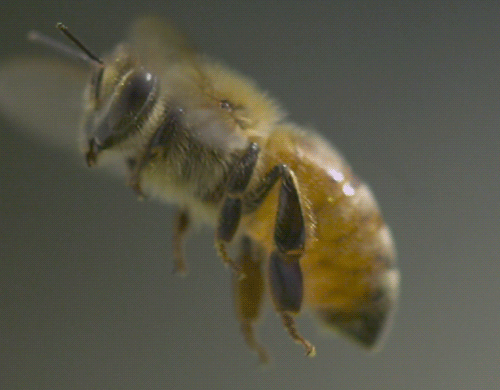 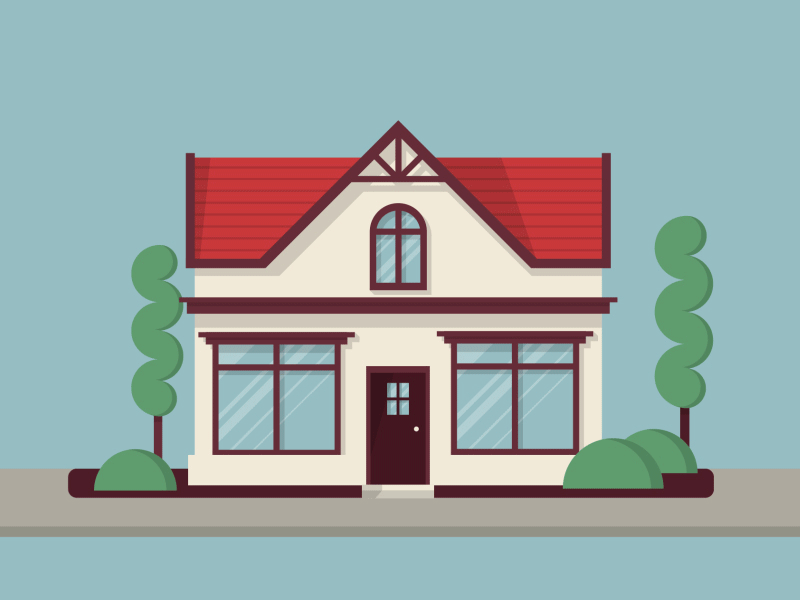 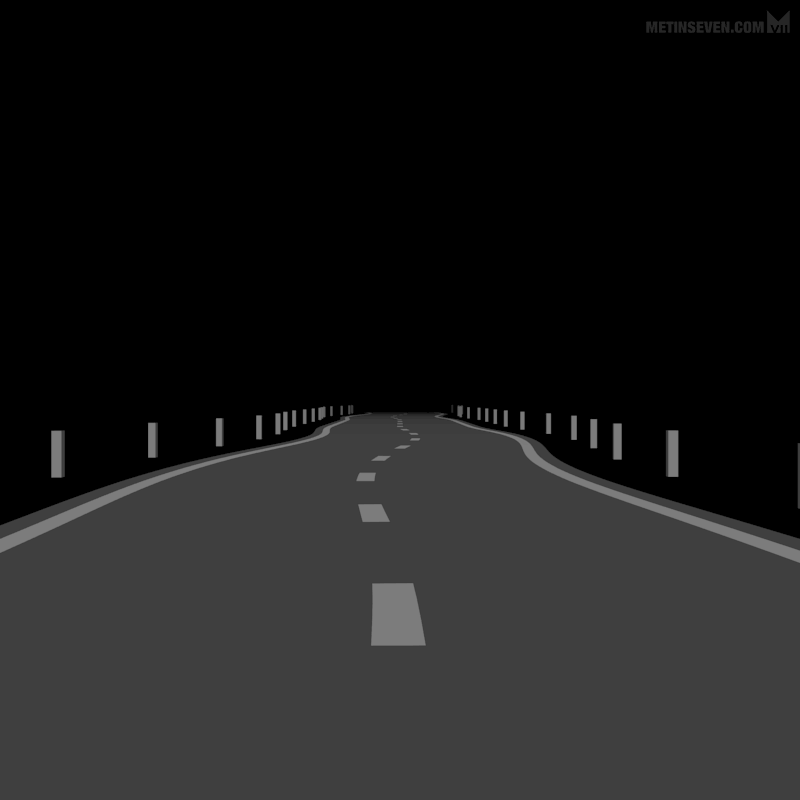 bee
house
road
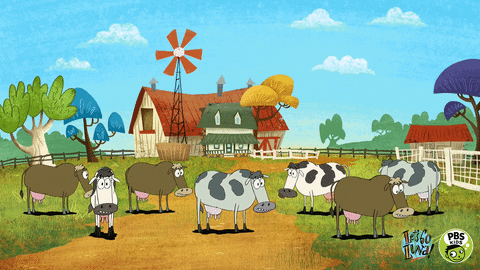 farm
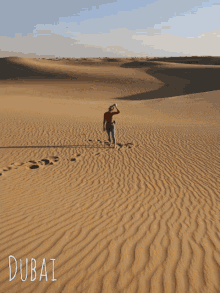 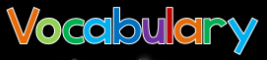 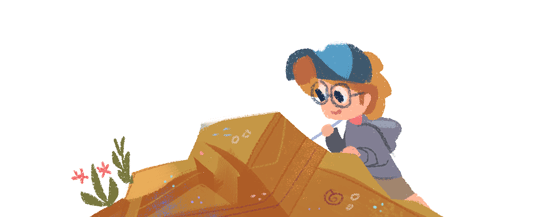 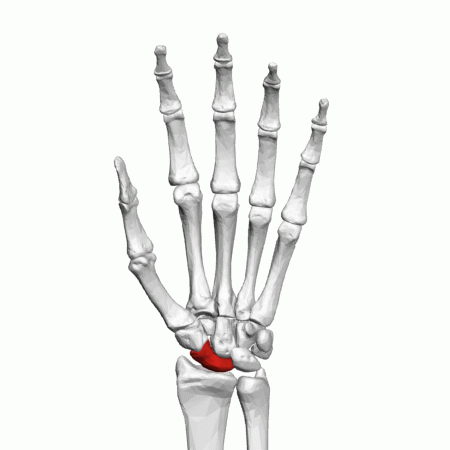 scientist
footprints
bones
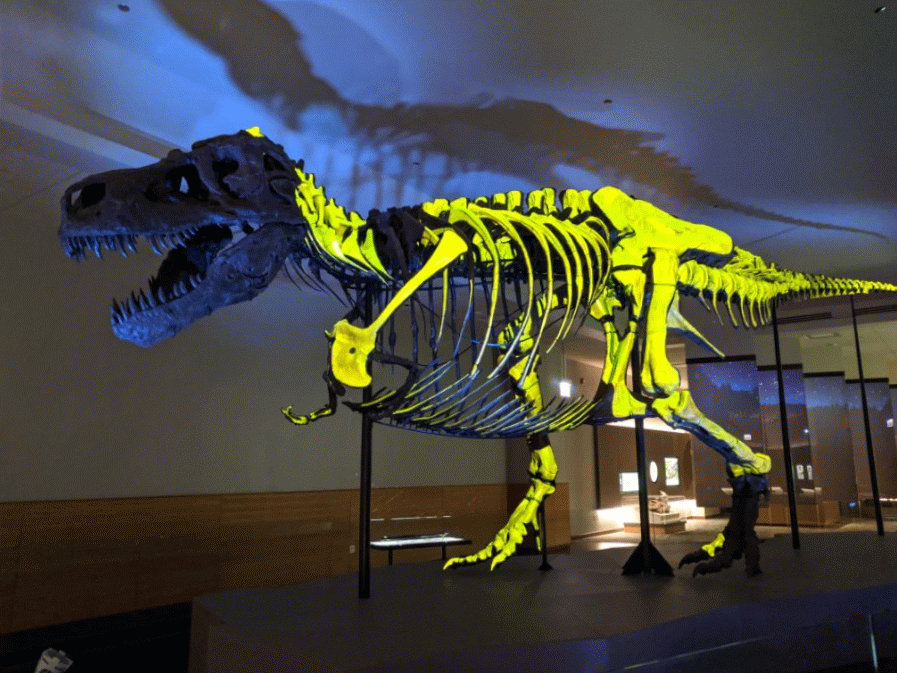 museum
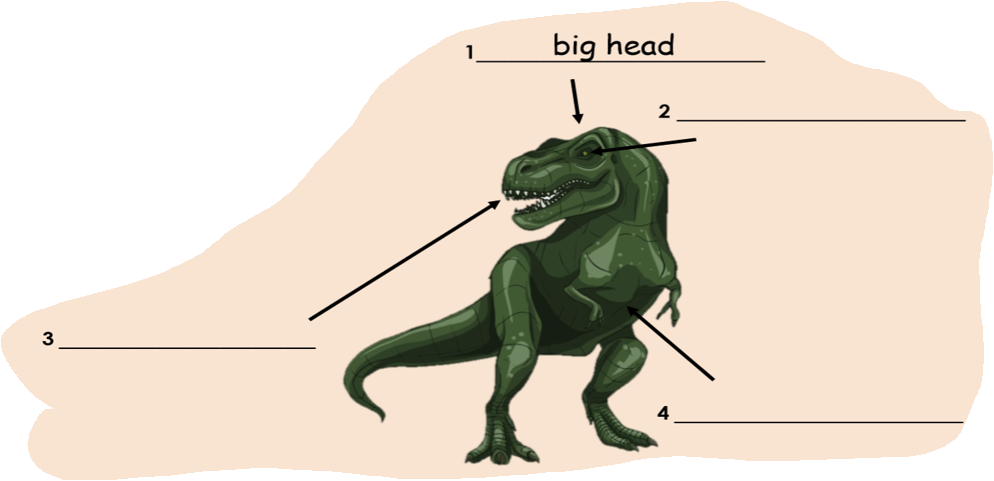 head
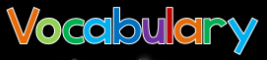 eyes
arms
teeth
body
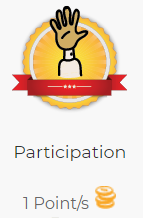 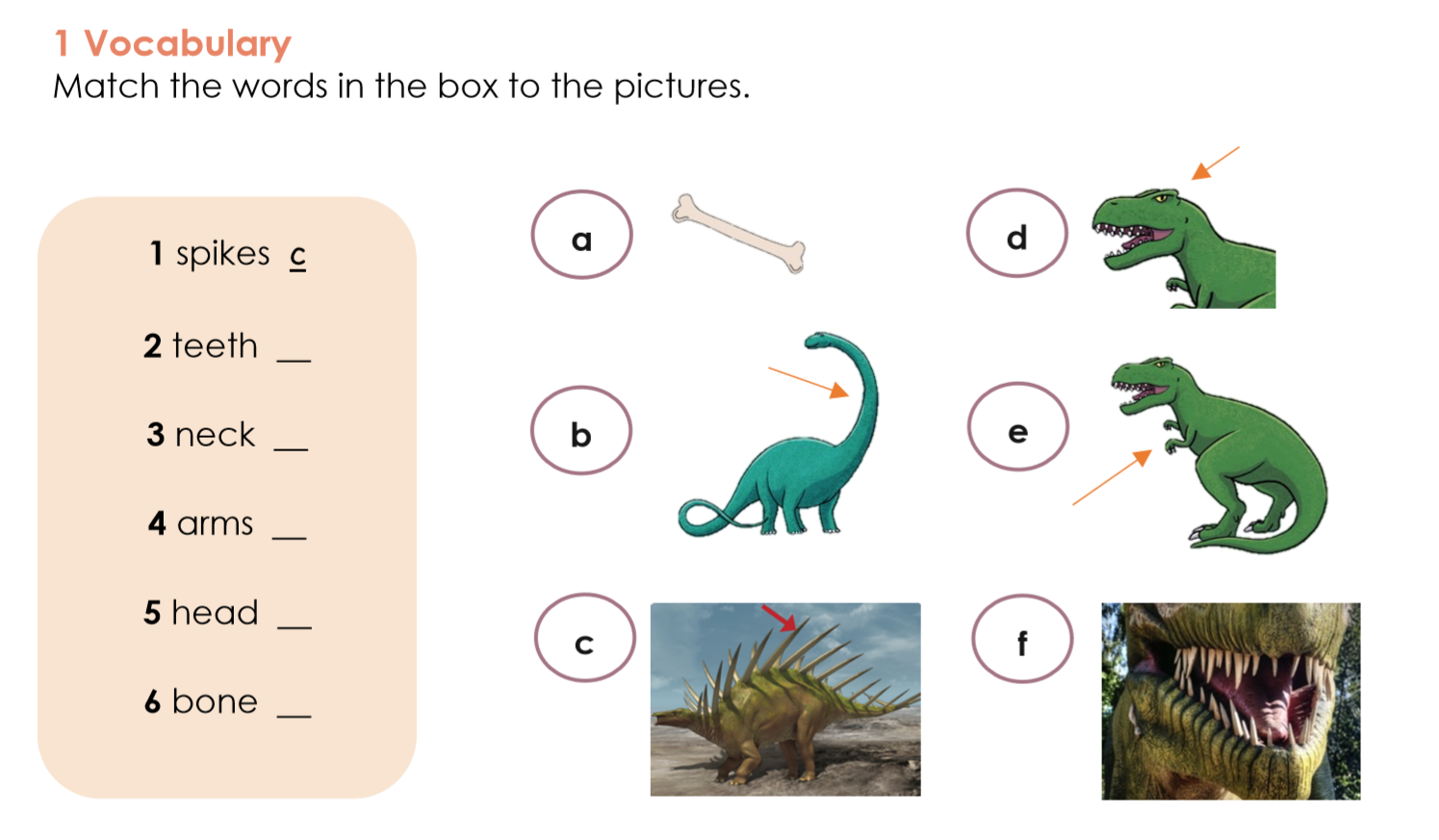 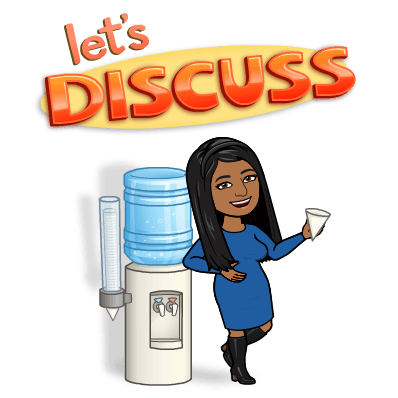 21
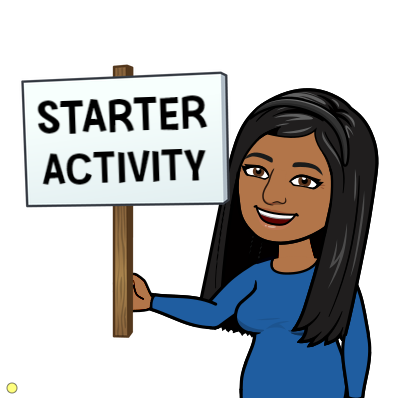 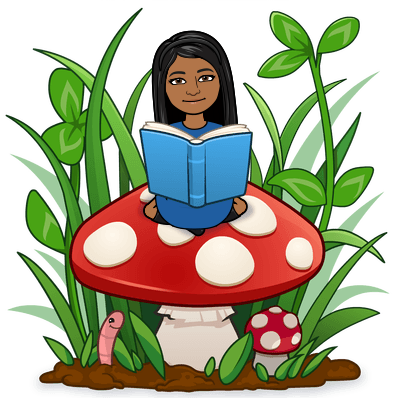 Where was Anna on Wednesday?
What does Anna study?
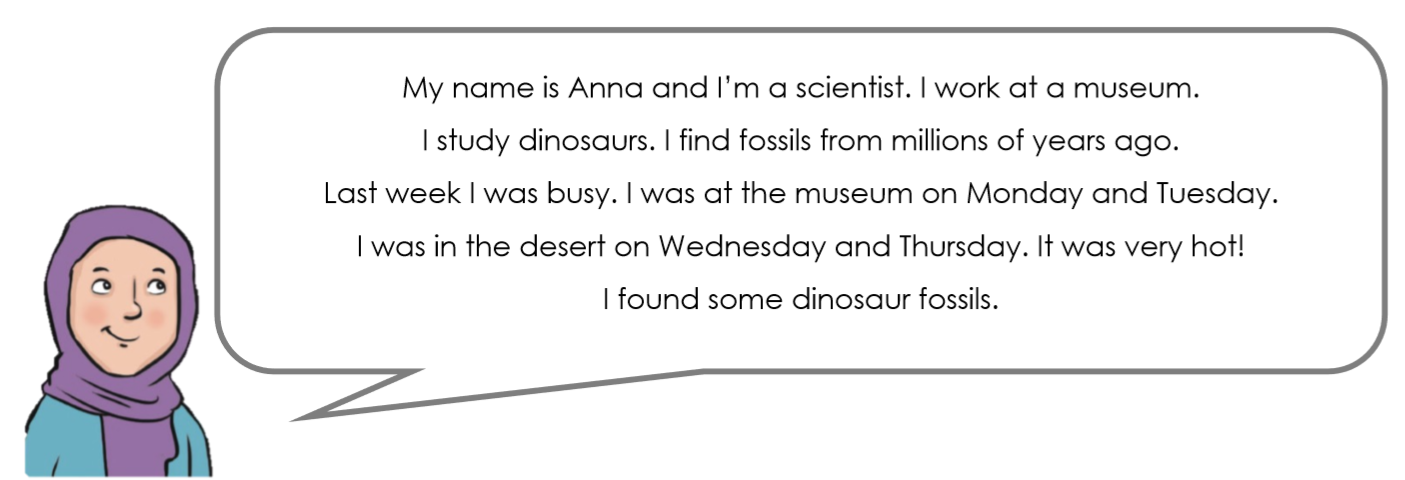 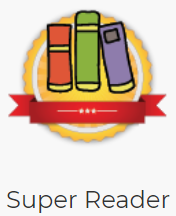 Where was Anna on Tuesday?
22
Can you remember the names of these dinosaurs? Choose your favourite one on Mentimeter?
Stegosaurus
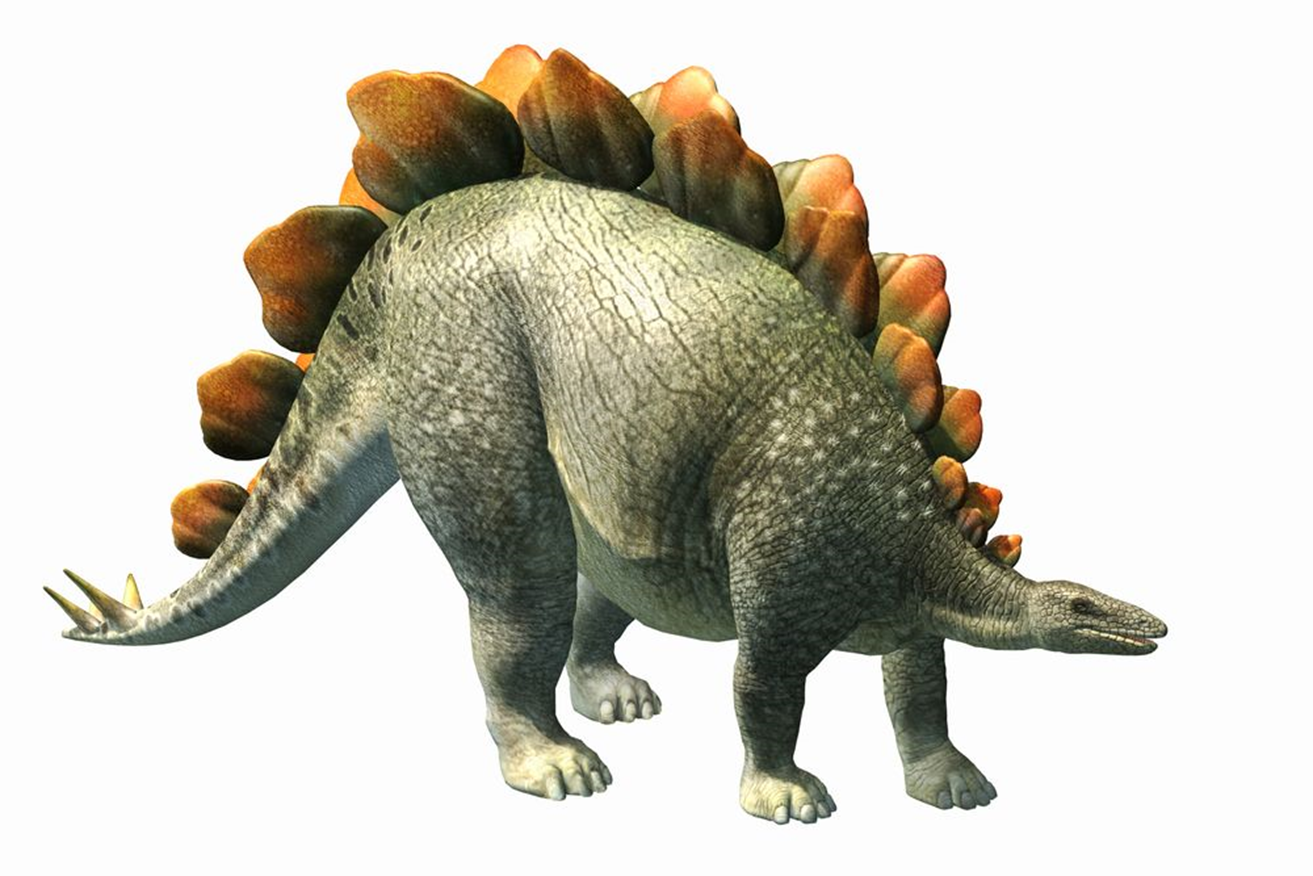 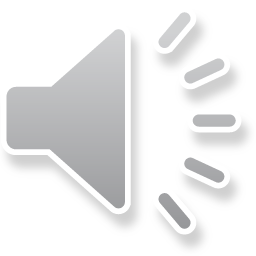 24
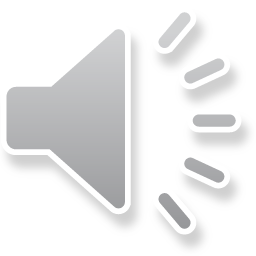 Diplodocus
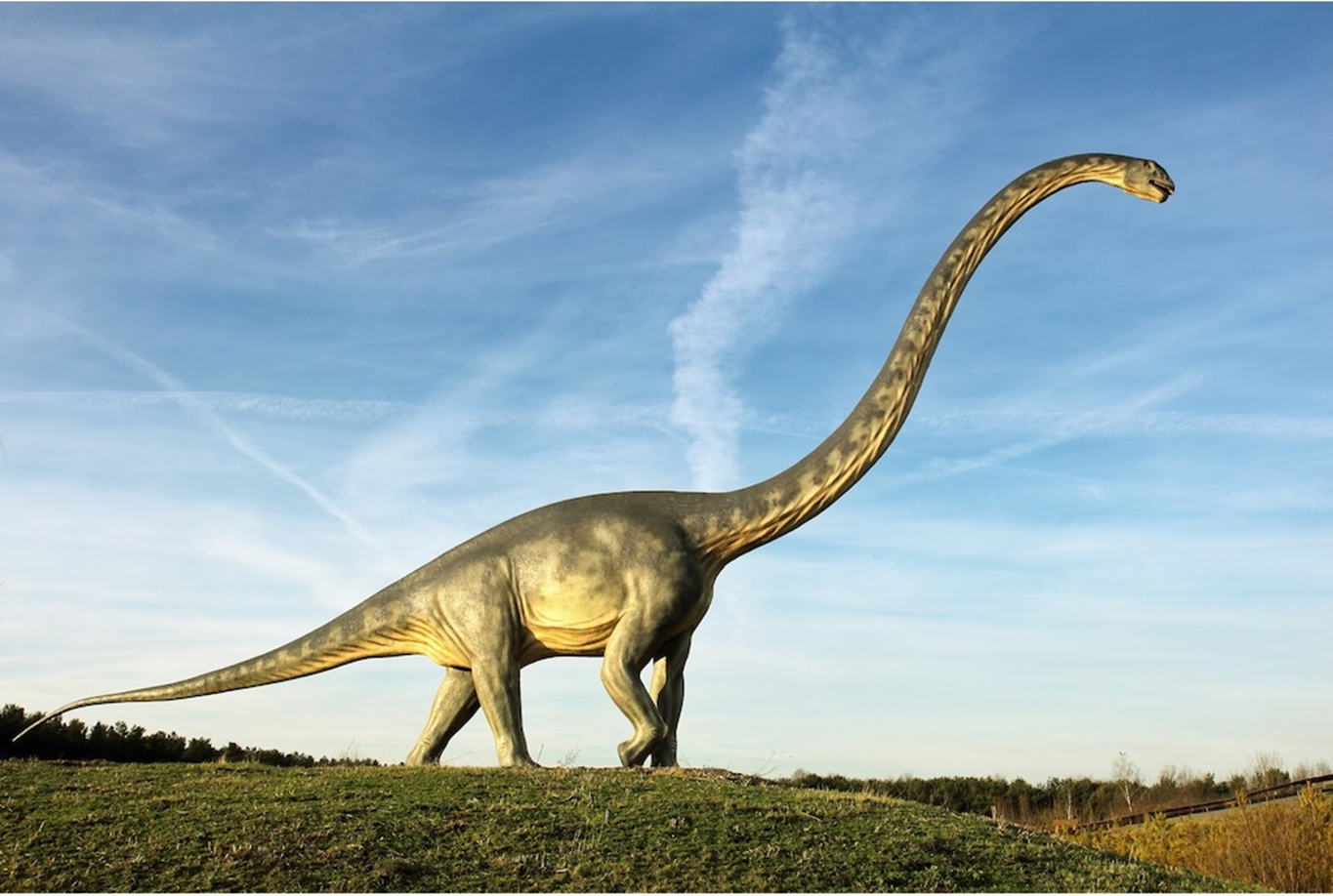 25
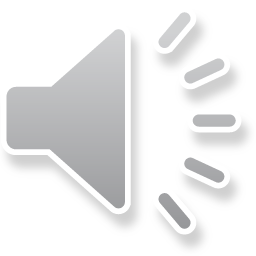 Pterodactyl
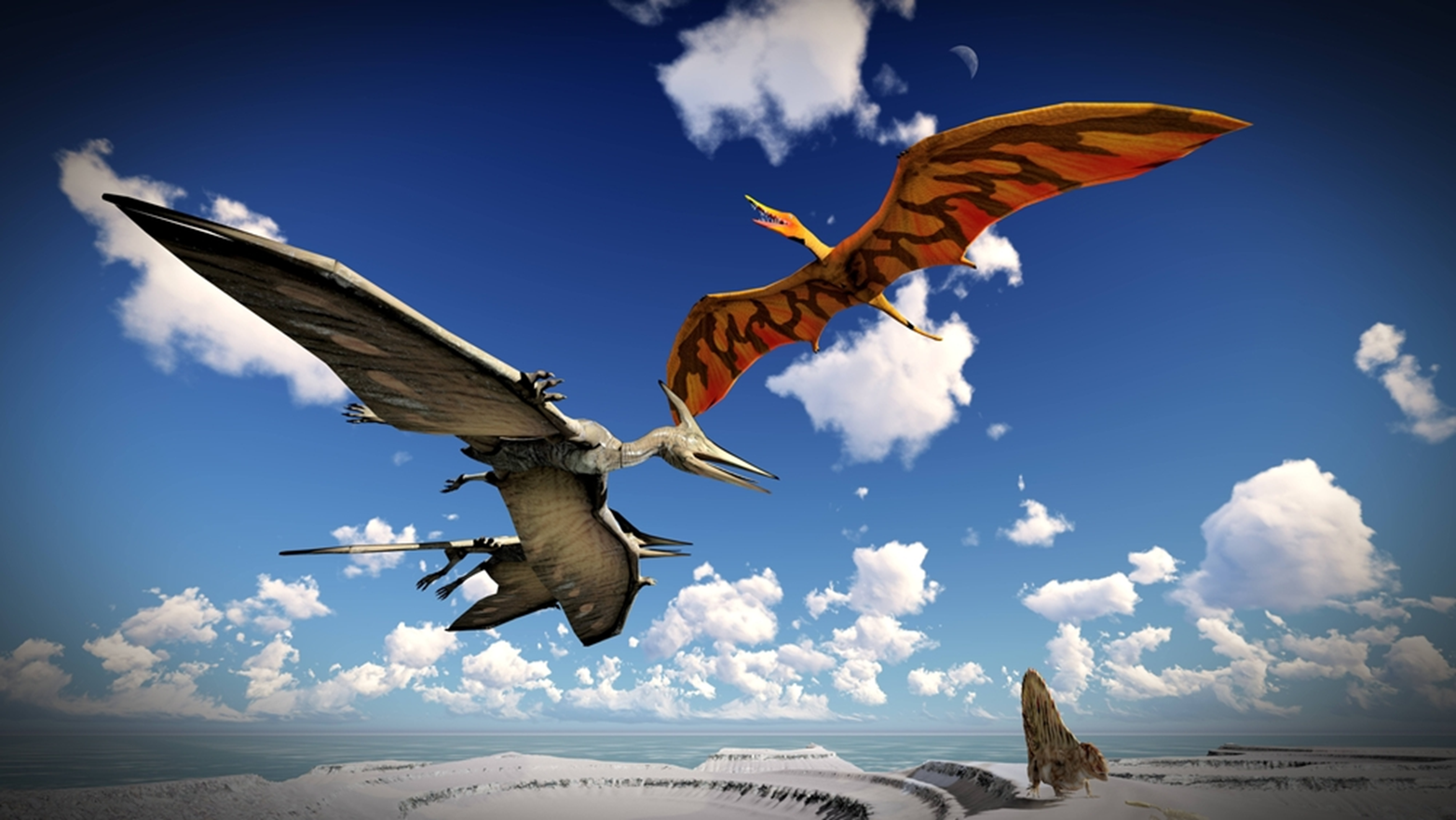 26
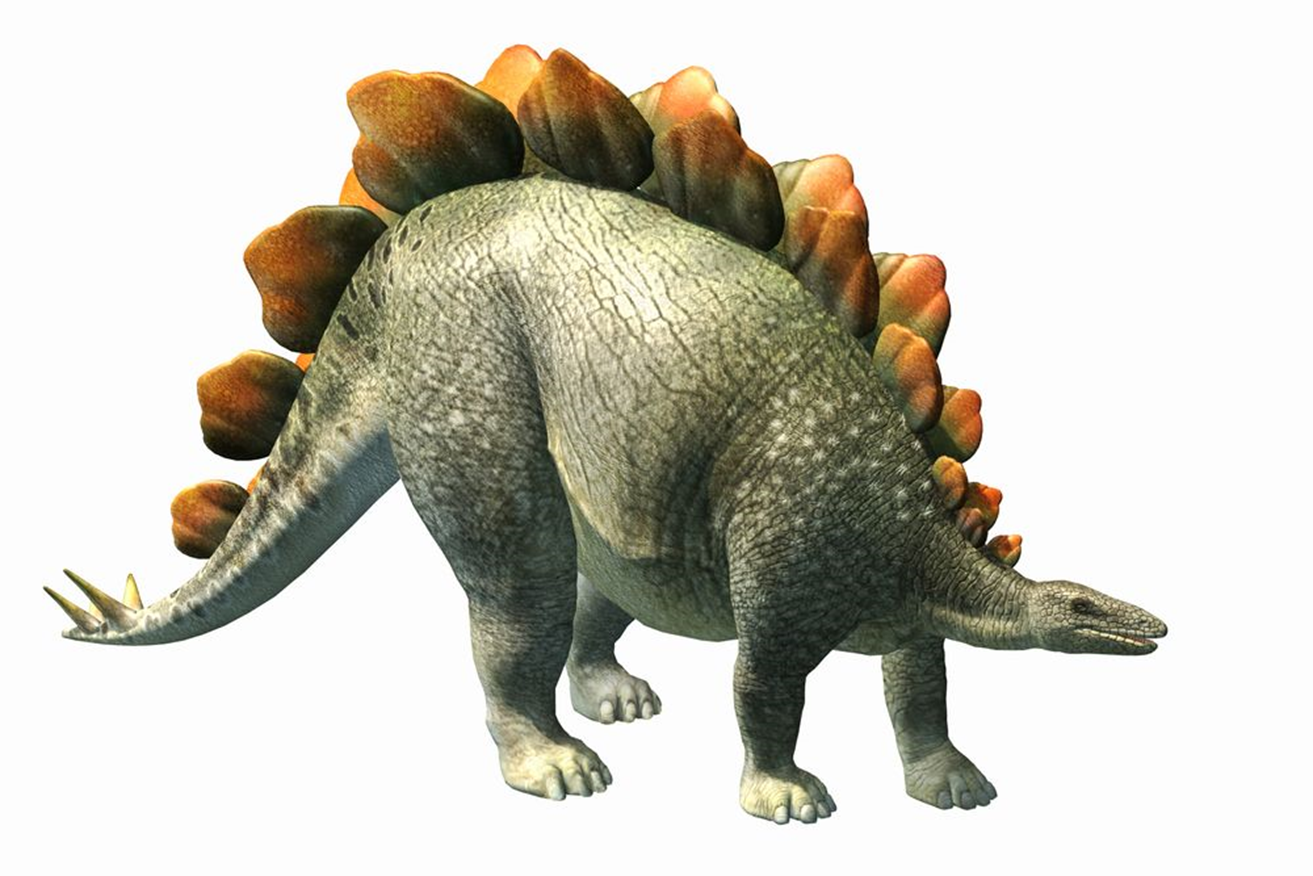 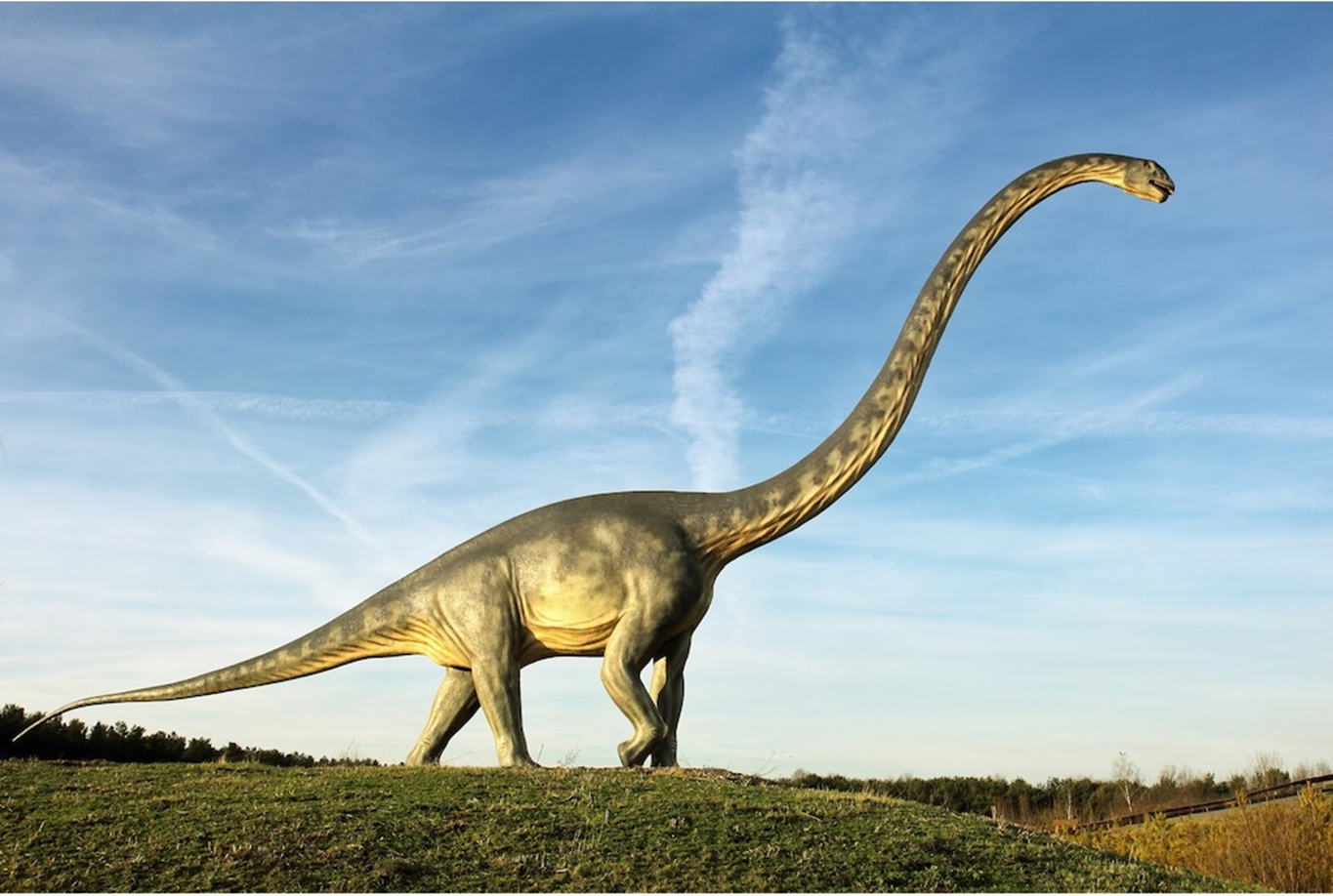 https://www.mentimeter.com/s/2595573cdb1a0b19c012203b8f9df4dd/dce2ca8f649d
Choose your favourite dinosaur.
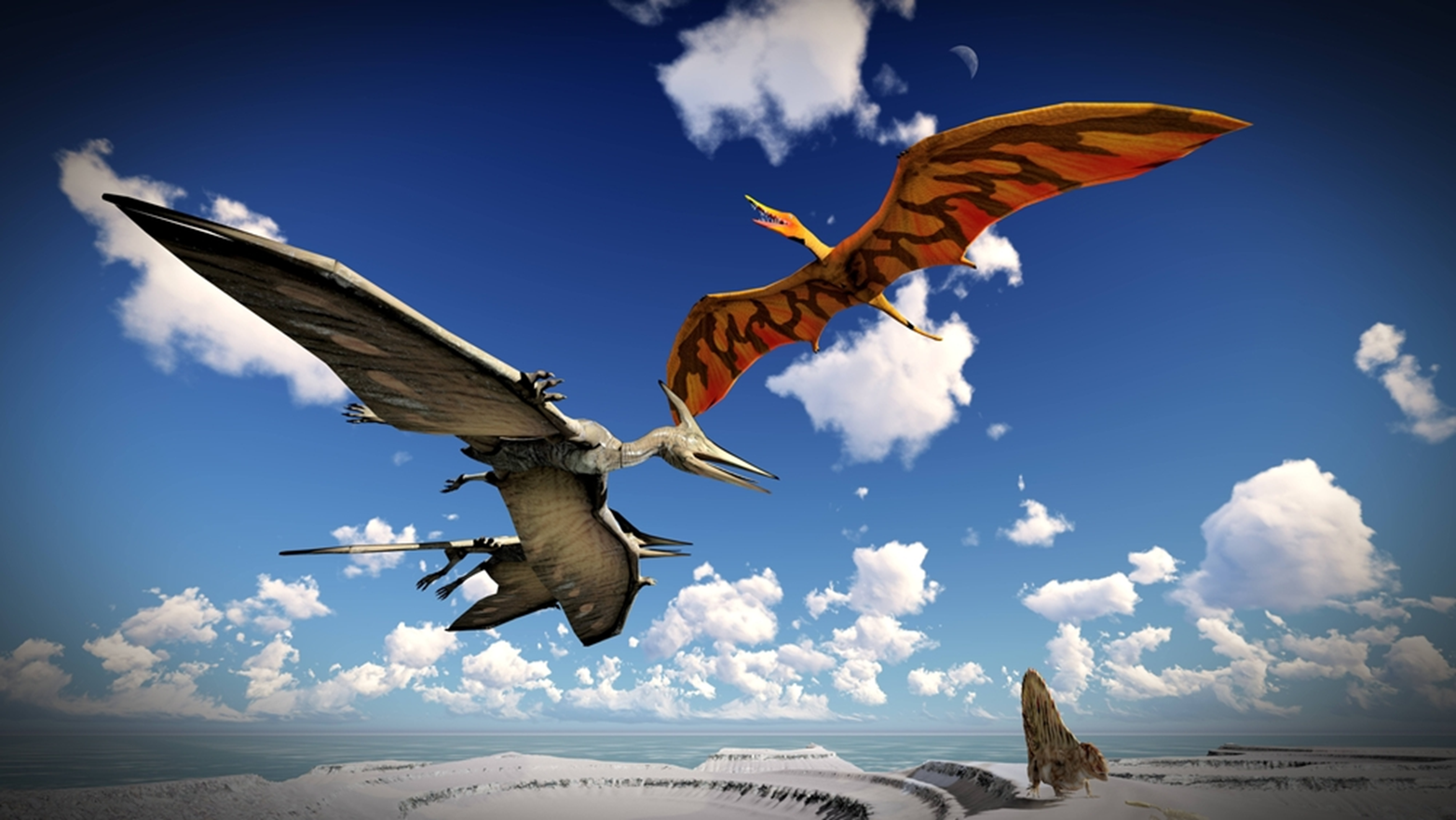 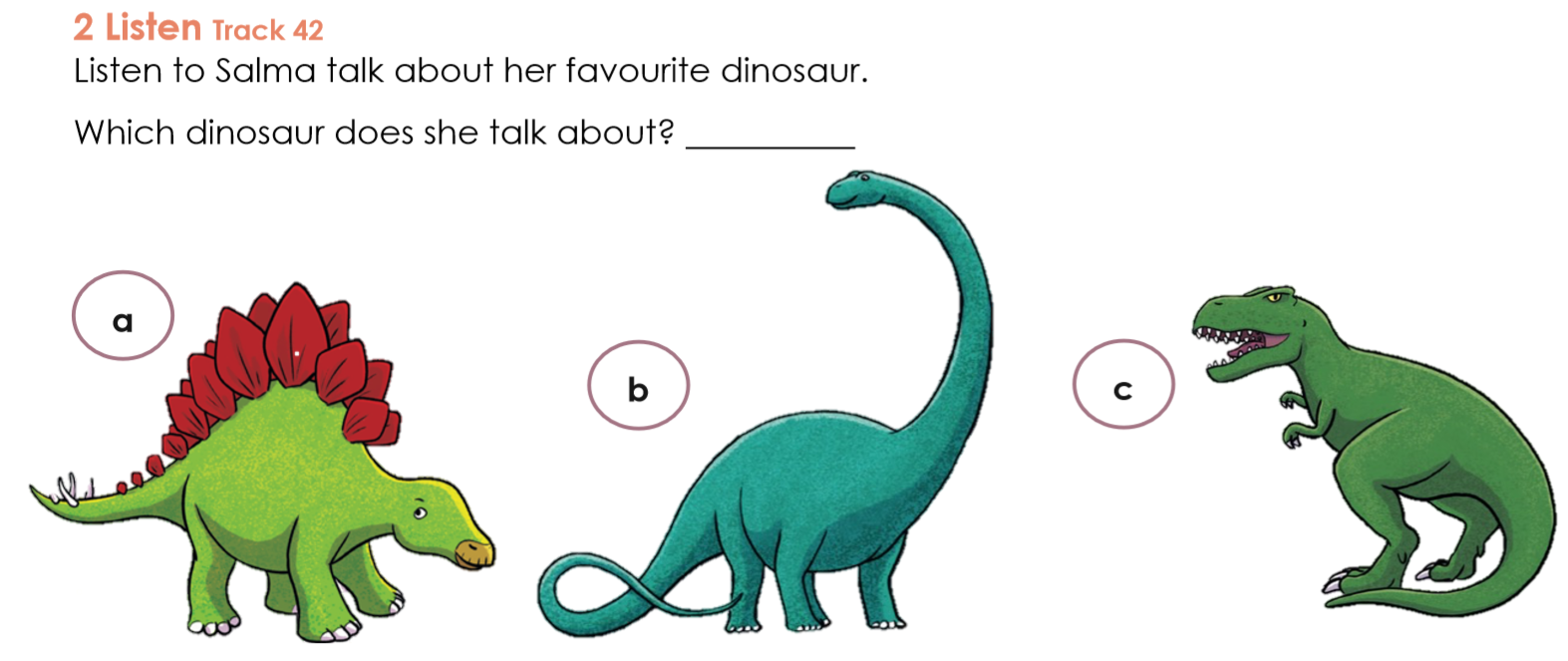 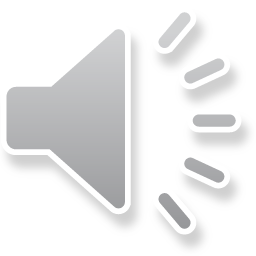 CCQ
Type your answer in the text box.
28
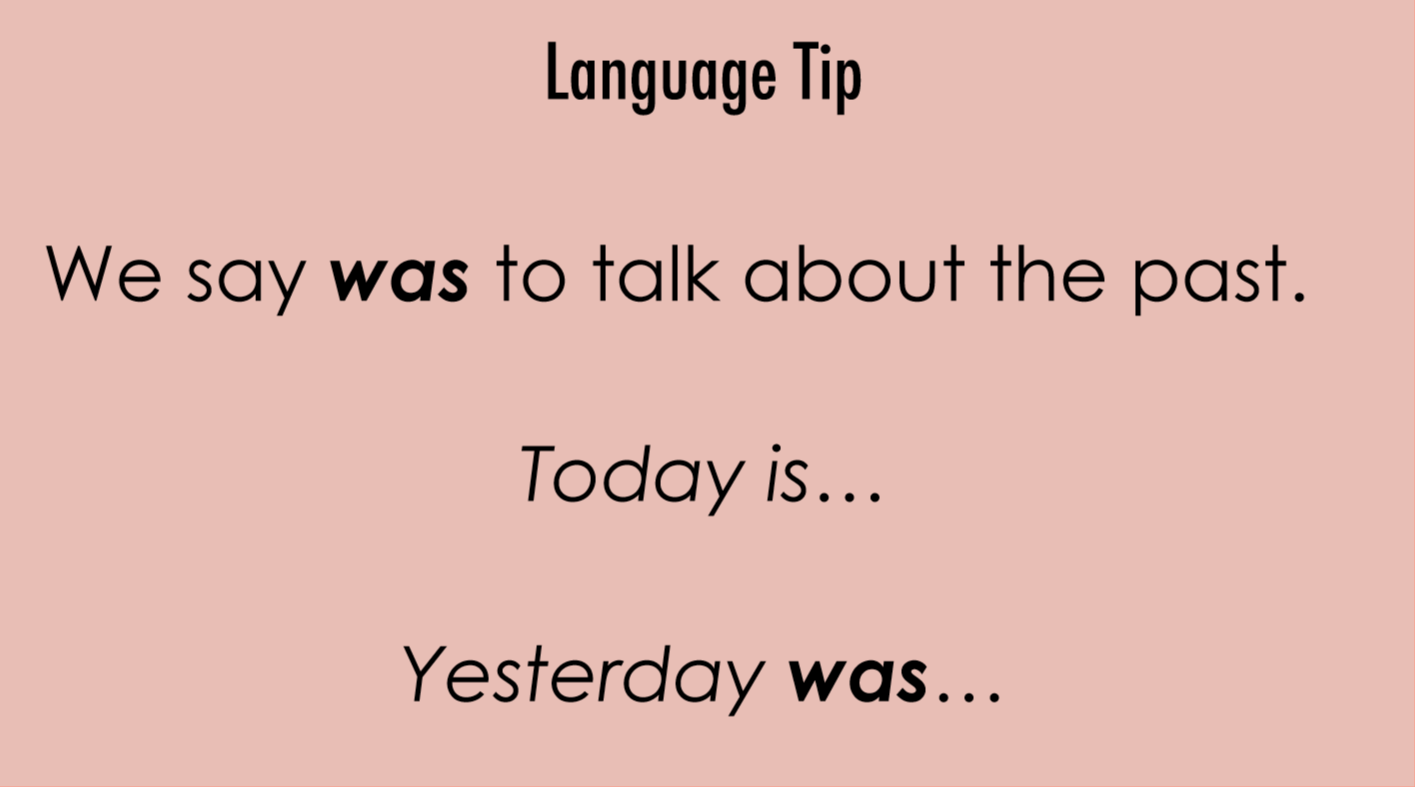 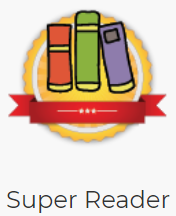 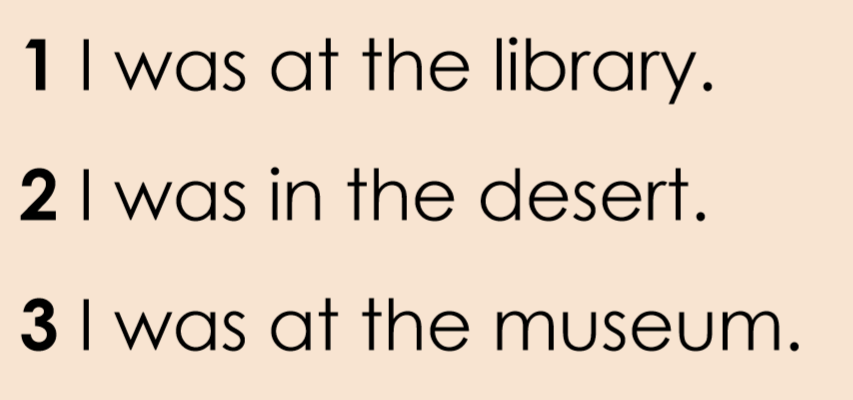 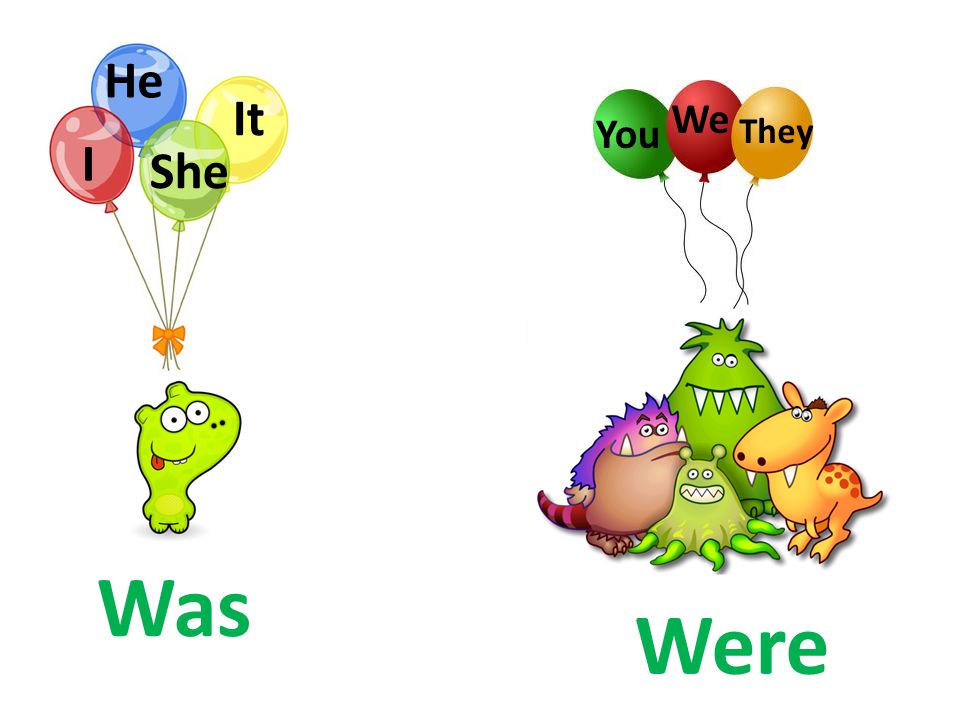 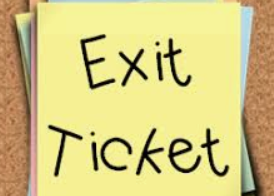 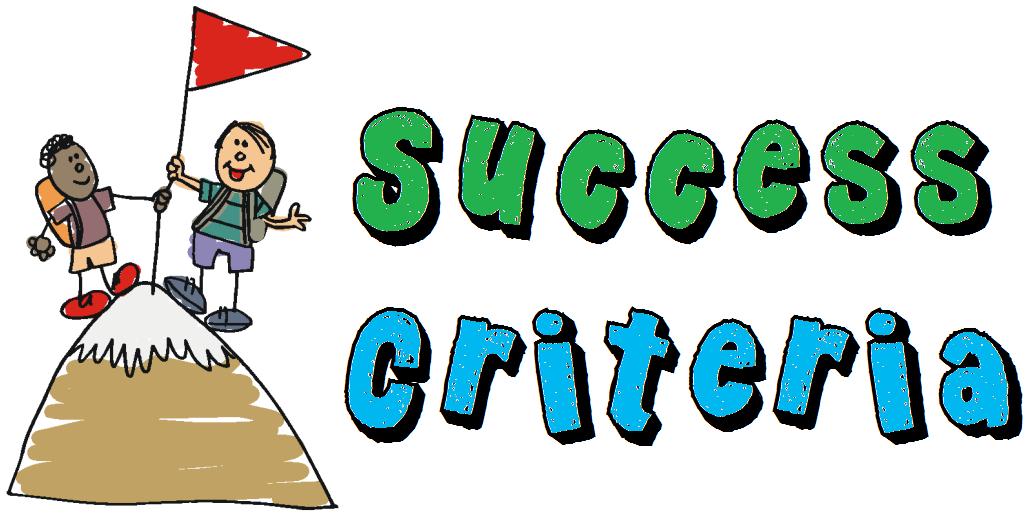 Write the answers in your books or the chat box.
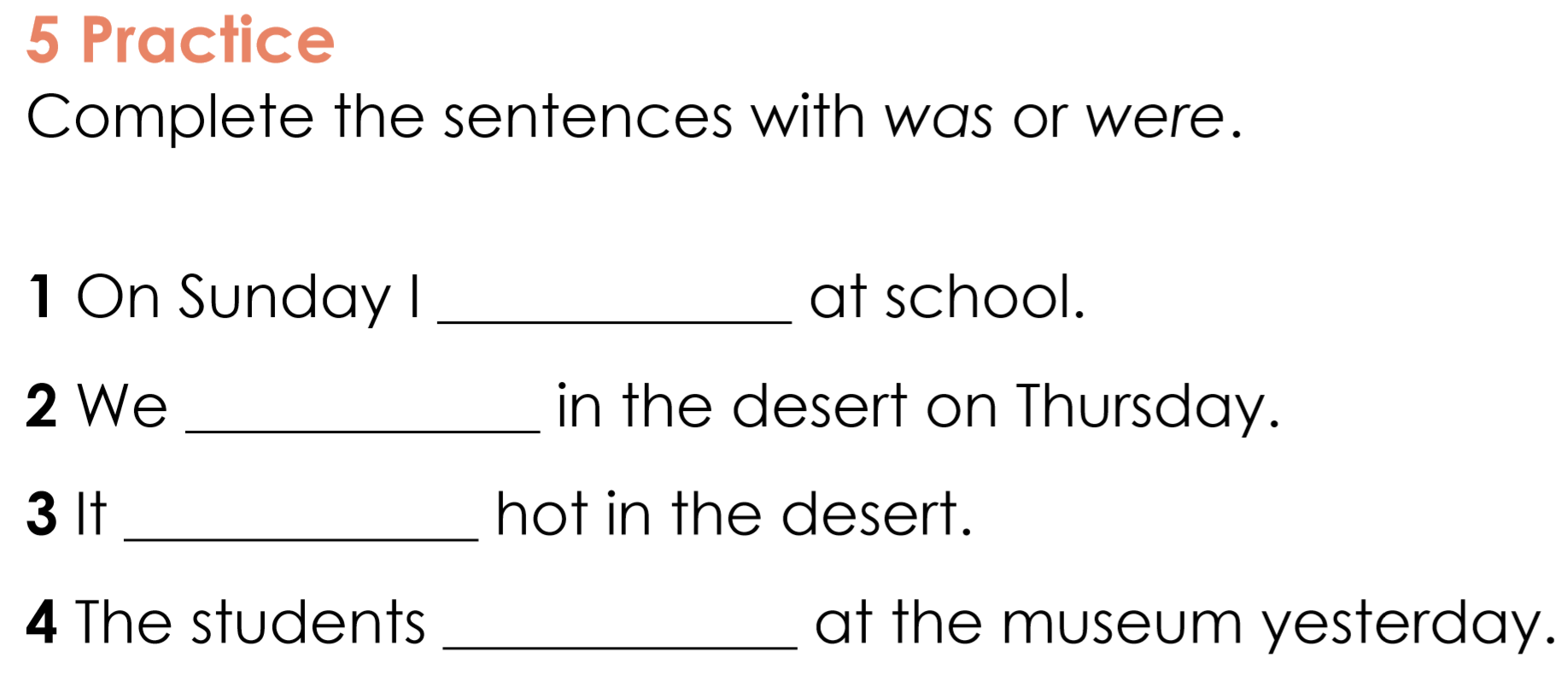 CCQ
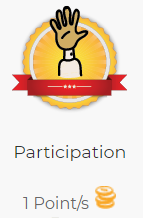 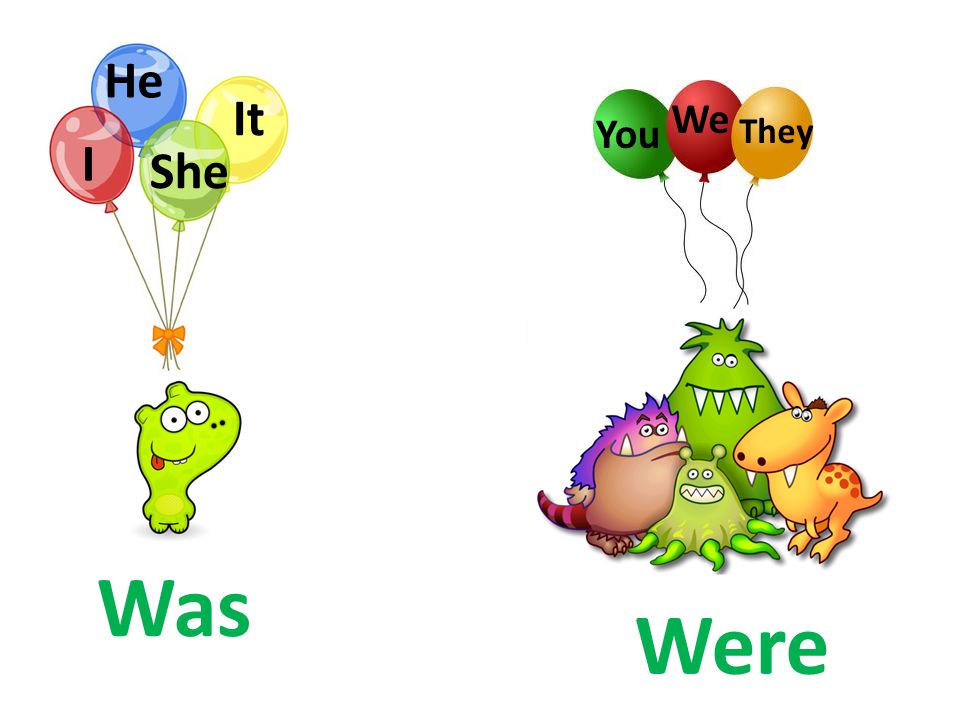 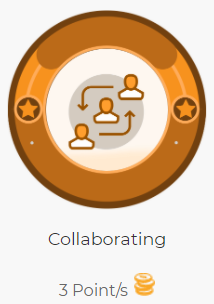 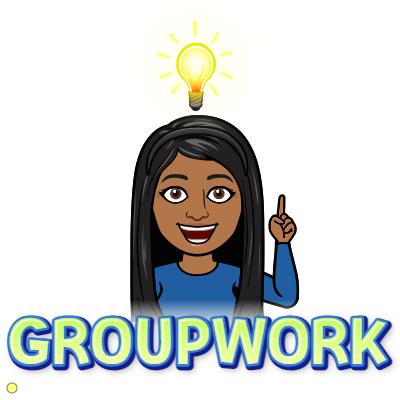 In your groups(Breakout Rooms) discuss the things that there were and there weren’t   found millions of years ago.
CCQ
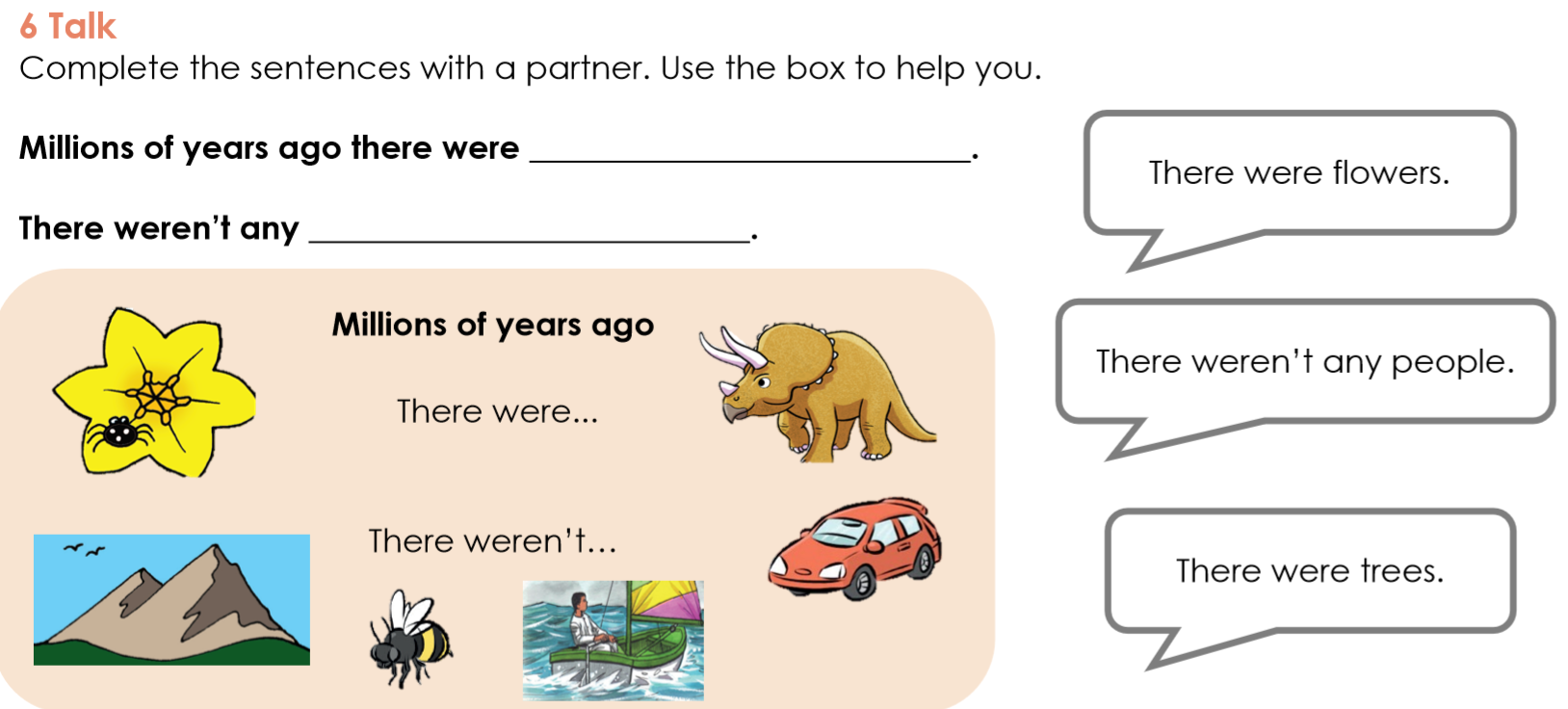 I can use was and were in sentences.
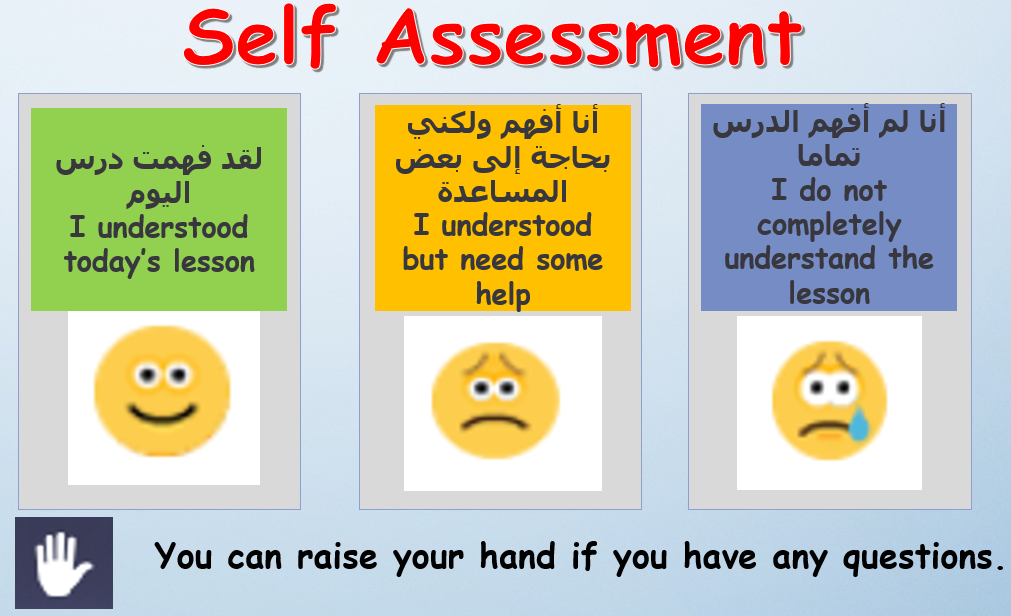 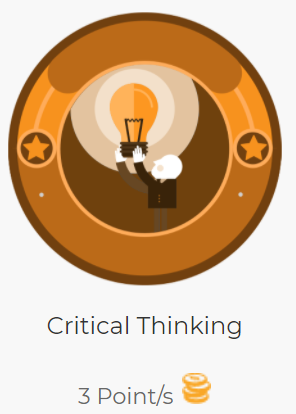 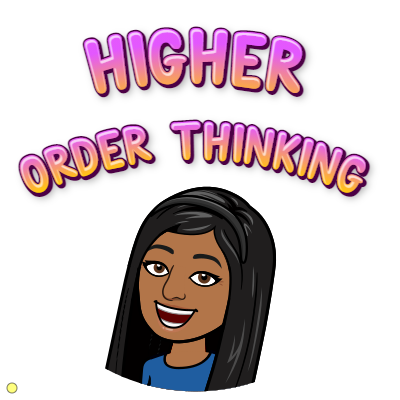 Would you like to become a dinosaur scientist one day? Why? Why not
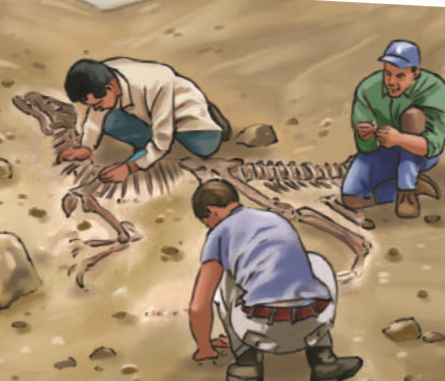 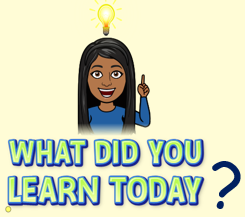 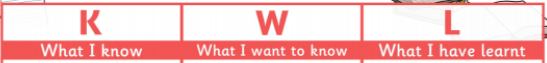 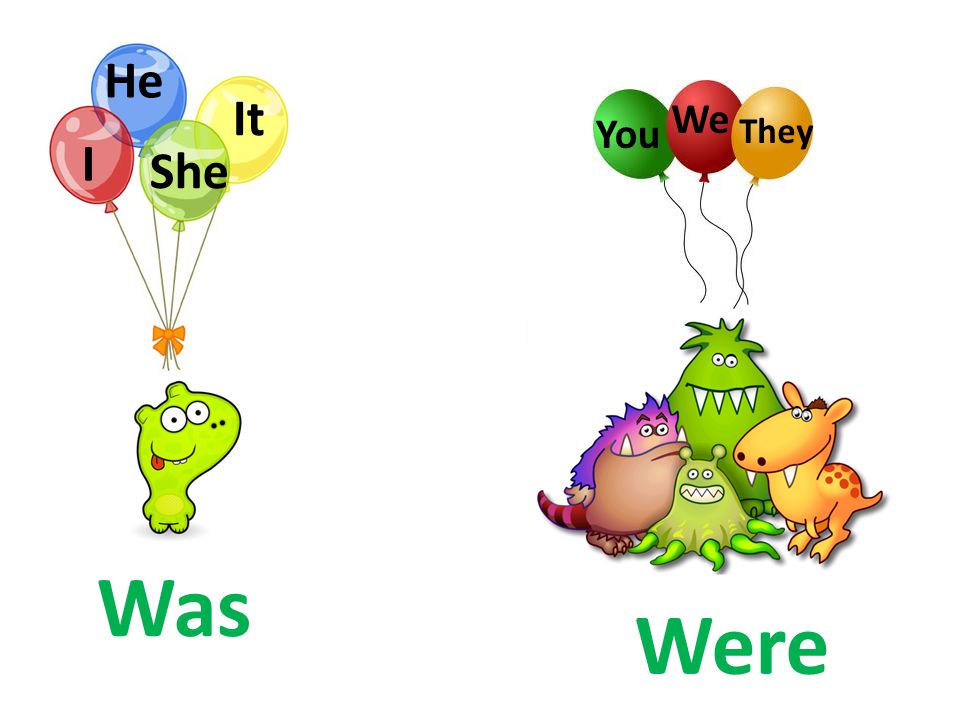 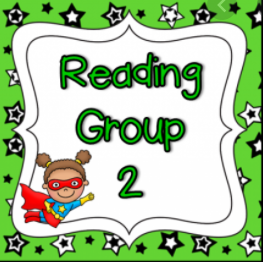 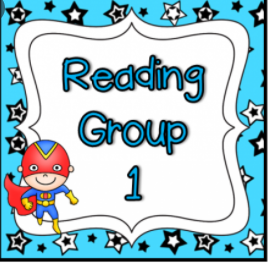 In Channels
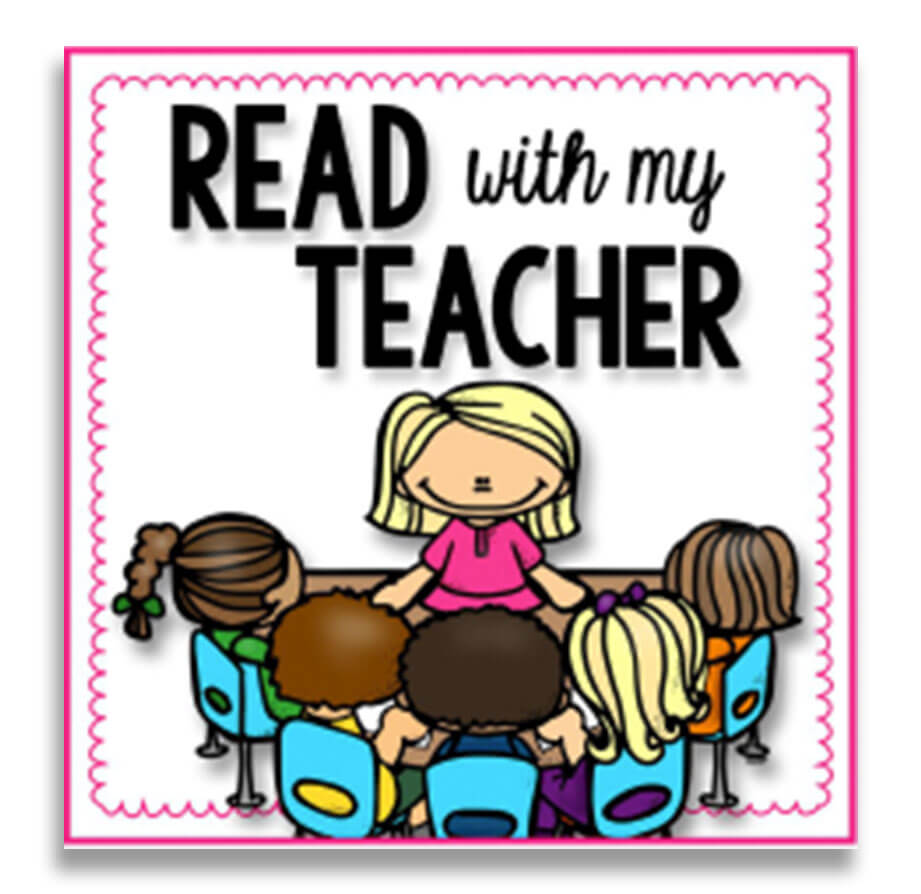 lesson
lesson
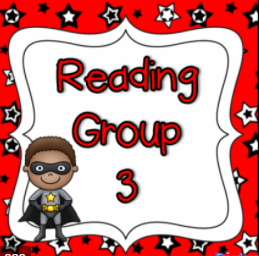 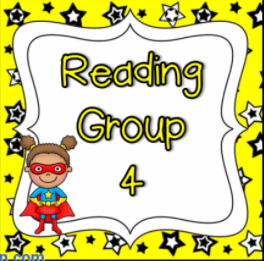 lesson
lesson
37
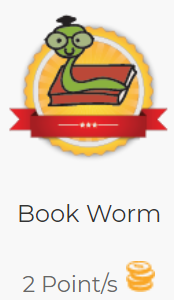 You may record yourself reading and post it on LMS.
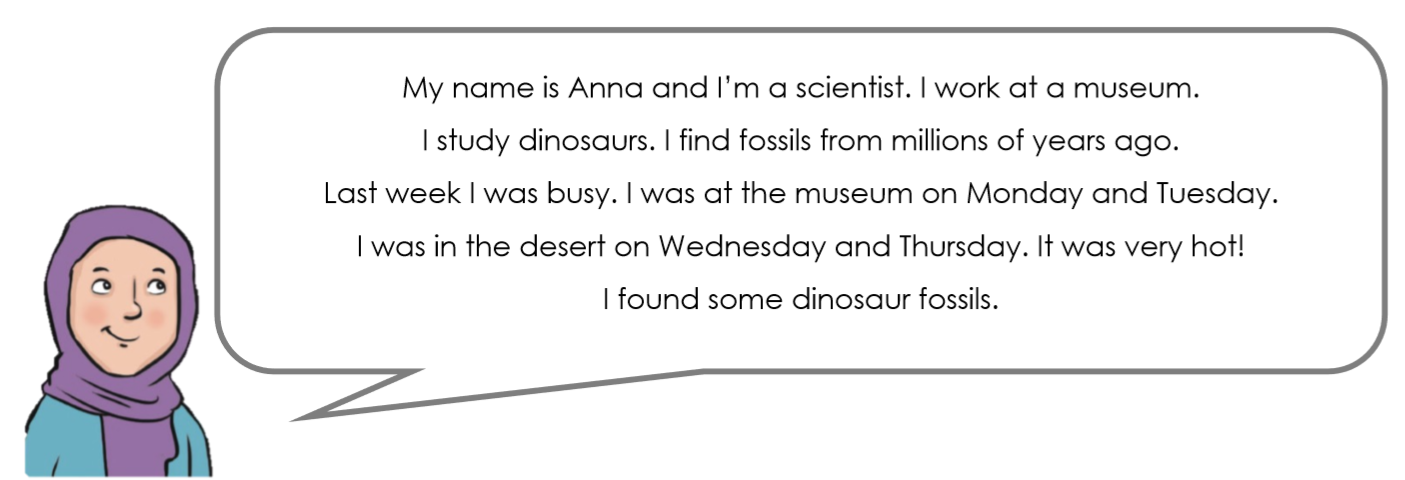 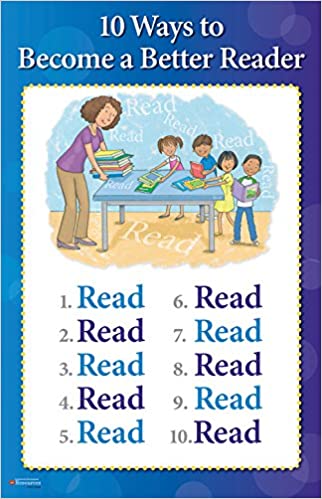 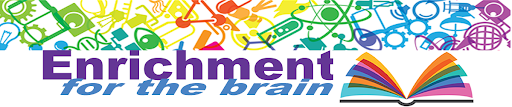 https://www.liveworksheets.com/xf131979vo
https://quizizz.com/admin/quiz/5ec1cd2451cbc3001c54e4d6/was-wasn-t-were-weren-t
https://www.liveworksheets.com/ej1267350fc
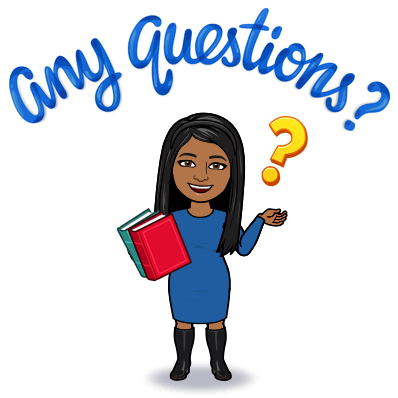 Thank you
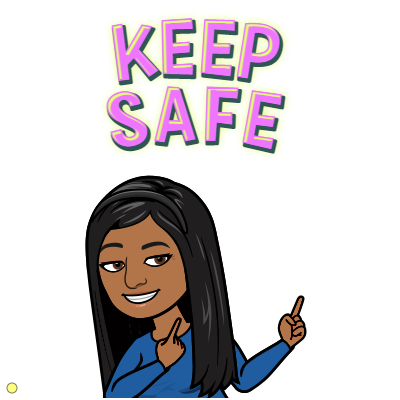 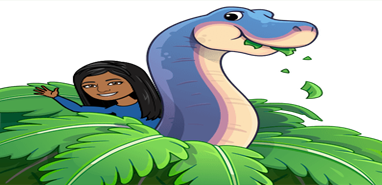